Муниципальное бюджетное дошкольное образовательное учреждение – Центр развития ребенка – детский сад первой категории №19 «Ивушка» г. СальскаПроект с детьми второй младшей группы«За здоровьем в детский сад»
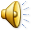 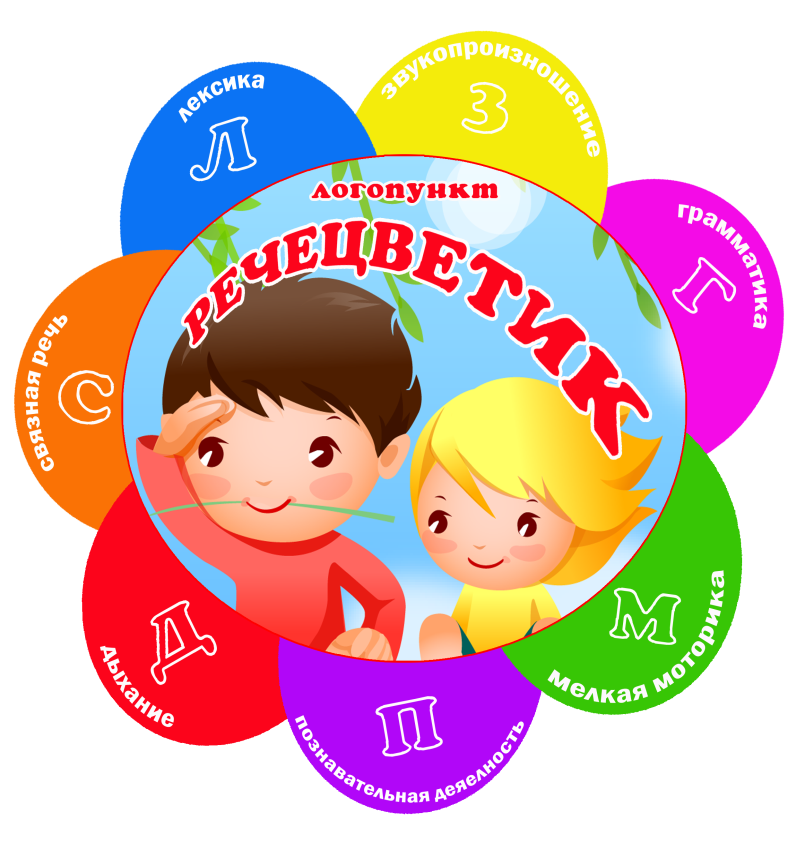 Проект эффективного 
взаимодействия воспитателей 
c родителями при осуществлении 
физкультурно-оздоровительной 
работы с детьми.
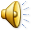 Подготовила: 
Воспитатель группы №9 
«Речецветик» Пастухова Н.Н
Группа «Речецветик»Наш девиз: “Расти, цветочек, во весь ростИ подрастая ты дерзайВершины знаний покоряй.”
Самая большая ценность для человека – здоровье. В преамбуле Устава Всемирной организации здравоохранения здоровье характеризуется как «состояние наибольшего физического психологического и социального благополучия, а не только отсутствие заболеваний и физических дефектов».
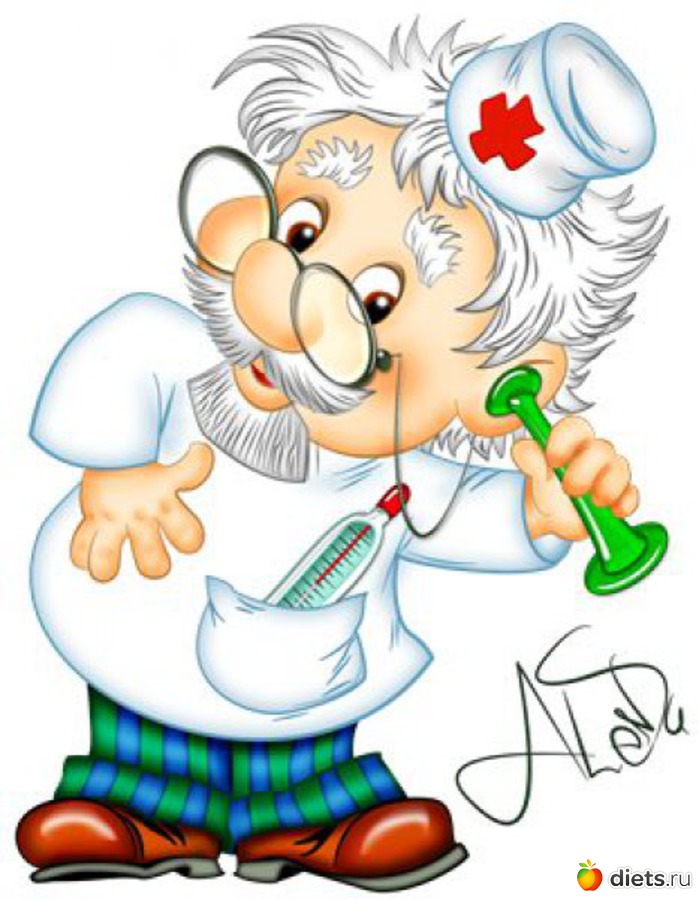 Актуальность проекта 
В настоящее время идет постоянный поиск методов оздоровления детей в условиях детского сада. 
Основная цель – снижение заболеваемости детей.
         От состояния здоровья в первую очередь зависит возможность овладения детьми всеми умениями и навыками, которые им прививаются в детском саду и которые им необходимы для эффективного обучения в дальнейшем. Для этого необходимо формировать у детей разносторонние знания и положительные черты характера, совершенствовать физическое развитие. 
         Педагогам необходимо правильно организовать воспитательно - образовательную работу с детьми дошкольного возраста. Надо учитывать возрастные, психологические особенности детей, создавать благоприятные гигиенические условия, оптимальное сочетание разнообразных видов деятельности. Фундамент здоровья человека закладывается в раннем детстве.
          Необходимо так же вести постоянный поиск новых форм взаимодействия с семьей воспитанников.
Проблемный вопрос: Как и с помощью чего сохранить и укрепить здоровье детей дошкольного возраста?
Описание проекта
Тип проекта: информационно - практико- ориентированный. 
Участники проекта: воспитатели группы, воспитанники и родители 2 младшей группы, педагоги дополнительного образования. 
Сроки выполнения проекта: долгосрочный.
Продолжительность: 2016-2018г.
Объект исследования: процесс оздоровления детей 2 младшей группы МБДОУ д/с 19 г. Сальска. 
Предмет исследования: традиционные и нетрадиционные виды оздоровительной работы как наиболее эффективные средства оздоровления детей младшего дошкольного возраста.
ЦЕЛЬ ПРОЕКТА: 
Снижение заболеваемости, сохранение и укрепление здоровья детей младшего дошкольного возраста.
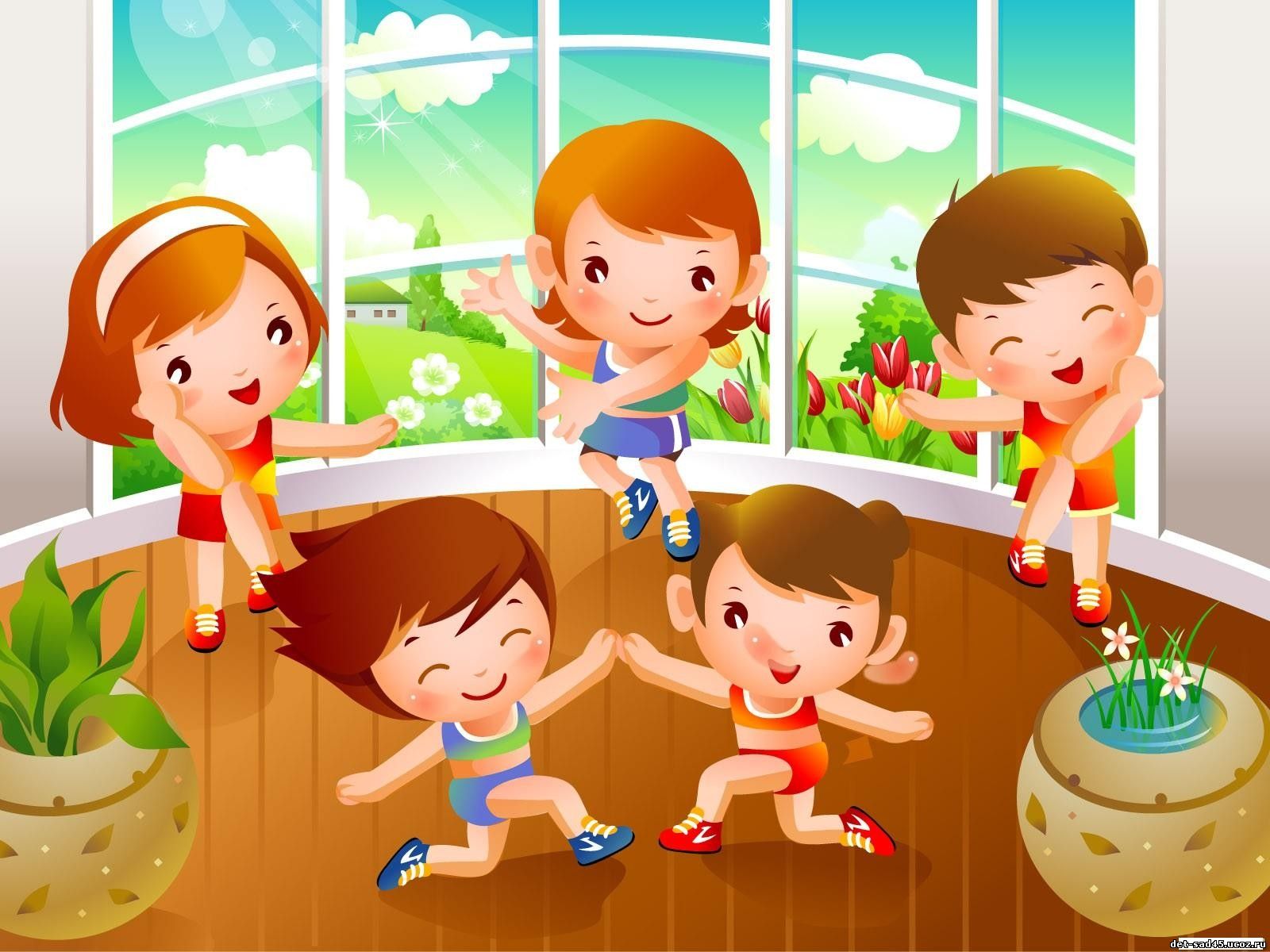 ЗАДАЧИ ПРОЕКТА: 
формировать понимание необходимости заботиться о своем здоровье, беречь его, учиться быть здоровыми и вести здоровый образ жизни; прививать любовь к физическим упражнениям, закаливанию; повышать грамотность родителей в вопросах воспитания и укрепления здоровья дошкольников.
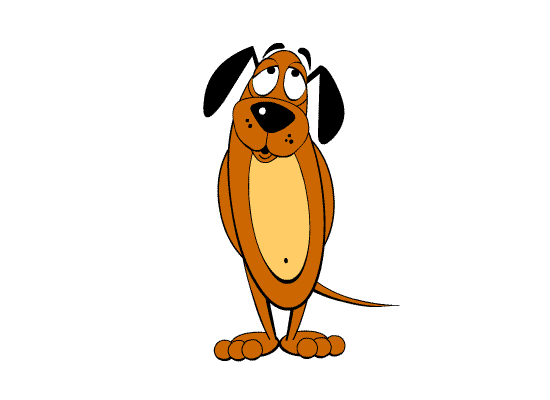 Этапы реализации проекта: 
1. Организационно-подготовительный (сентябрь – октябрь)
 2. Внедренческий (октябрь – май) 
3. Заключительный (апрель – май)
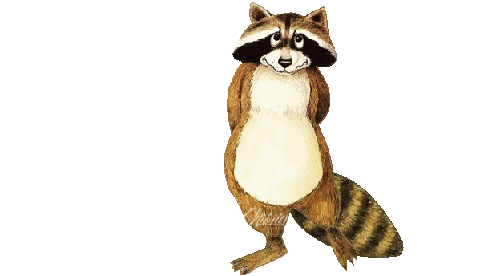 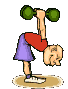 Организационно- подготовительный этап 
- Накопление информации. 
- Наблюдения за детьми. 
- Анализ проблемы.
1. Изучение методической литературы по теме «Здоровье», «Традиционные и нетрадиционные средства оздоровления детей дошкольного возраста».
2. Работа с периодическими изданиями «Дошкольное воспитание», «Обруч», «Дошкольное образование», «Дошкольная педагогика».
3. Анкетирование родителей по теме проекта, обработка анкетных данных. Разработка проекта по теме «За здоровьем в детский сад».
4.Экскурсии и целевые прогулки.
5. Изготовление нетрадиционного оборудования в соответствии с темой проекта. 
6. Беседы. 
7. Рассматривание иллюстраций, репродукций, картин и т. п.
Внедренческий этап 
«Если хочешь быть здоров…» (психоэмоциональные игры; игры- упражнения для выработки правильной осанки; упражнения для коррекции плоскостопия; оздоровительные игры, игровая терапия; КГН, закаливание). 
 «Я такой» (НОД по развитию представлений о мире и о себе).
  «Творческая мастерская» (совместная продуктивная деятельность детей и родителей).
 «На книжной полке» (чтение детской литературы, заучивание стихотворений, потешек).
  «Веселись, детвора!» (оздоровительные досуги, праздники, развлечения, дни здоровья, тематические прогулки, игровая деятельность).
  «Для мам и пап» (информация, фотовыставки, опросы, анкетирование, родительские собрания, консультации.)
«Если хочешь быть здоров…»
 ЗАДАЧА: Использование различных методов оздоровления детей в соответствии с возрастом, индивидуальными особенностями детей и пожеланиями родителей.
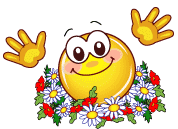 «Если хочешь быть здоров…»
 
1. Консультация для родителей «Закаливание детей в дошкольном возрасте»
2. Традиционные методы закаливания 
3. Опрос родителей «Методы закаливания»
4. Нетрадиционные средства оздоровления детей (оздоровительные игры, игры, которые лечат, игровая терапия, упражнения – игры при болезнях носа и горла, упражнения для профилактики и коррекции плоскостопия, «погодный массаж», гимнастика для пальцев ног, массаж стоп).
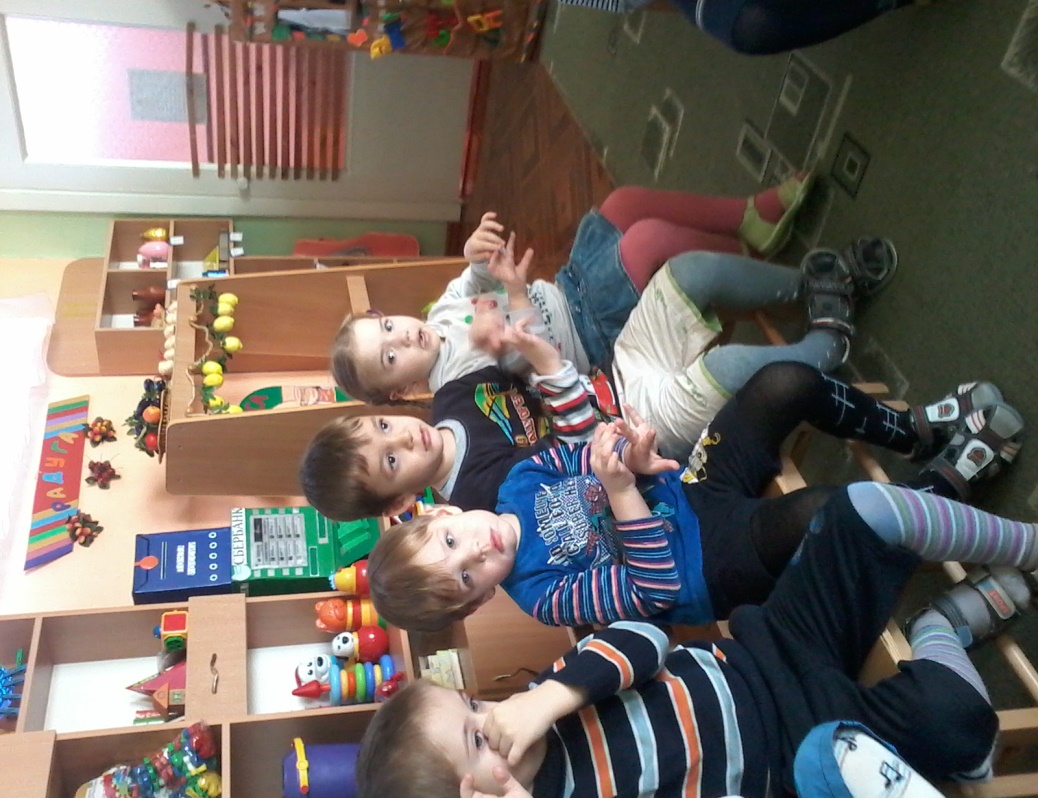 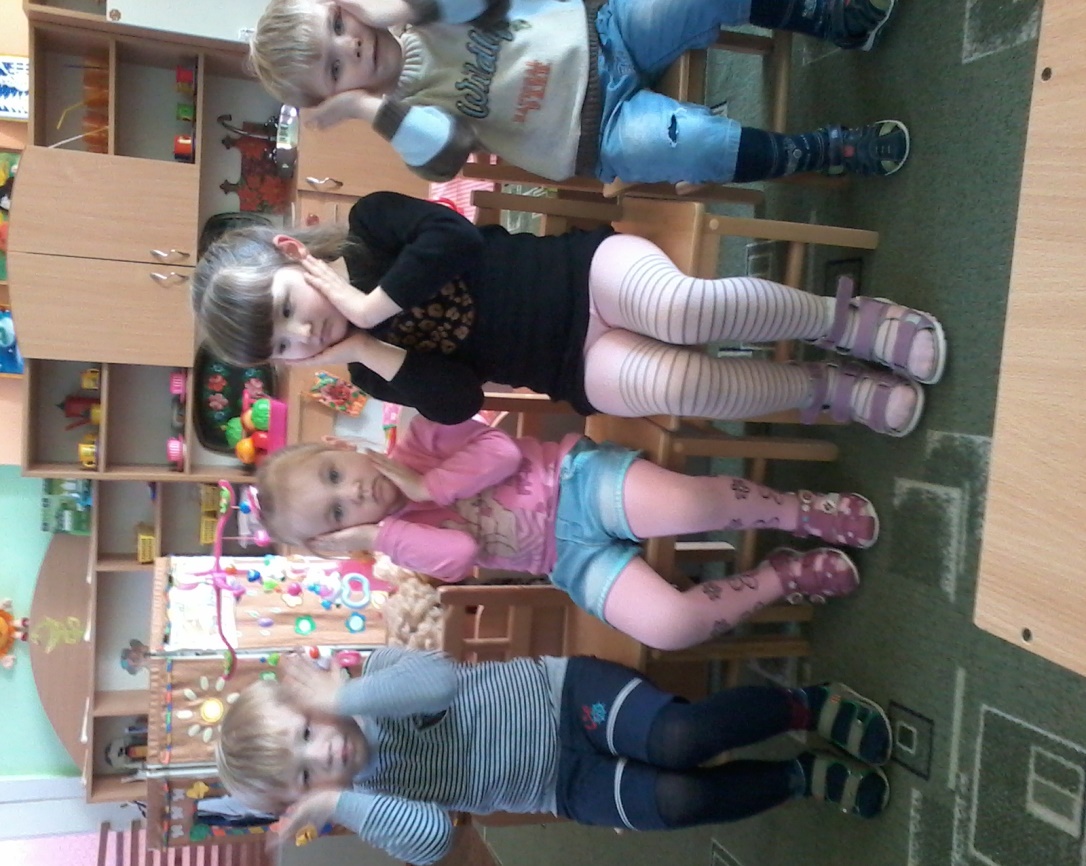 Традиционные методы закаливания во второй младшей группе: 
Утренняя гимнастика. 
 Одежда в группе и на улице по погоде. 
 Прогулки каждый день с подвижными играми.
  Сон без маек (с учетом температуры воздуха в группе и пожеланиями родителей). 
 Хождение босиком до и после сна.
  Гимнастика и хождение по ребристым дорожкам. 
Фитонциды – лук, чеснок. 
Умывание холодной водой.
Традиционные методы закаливания во второй младшей группе:
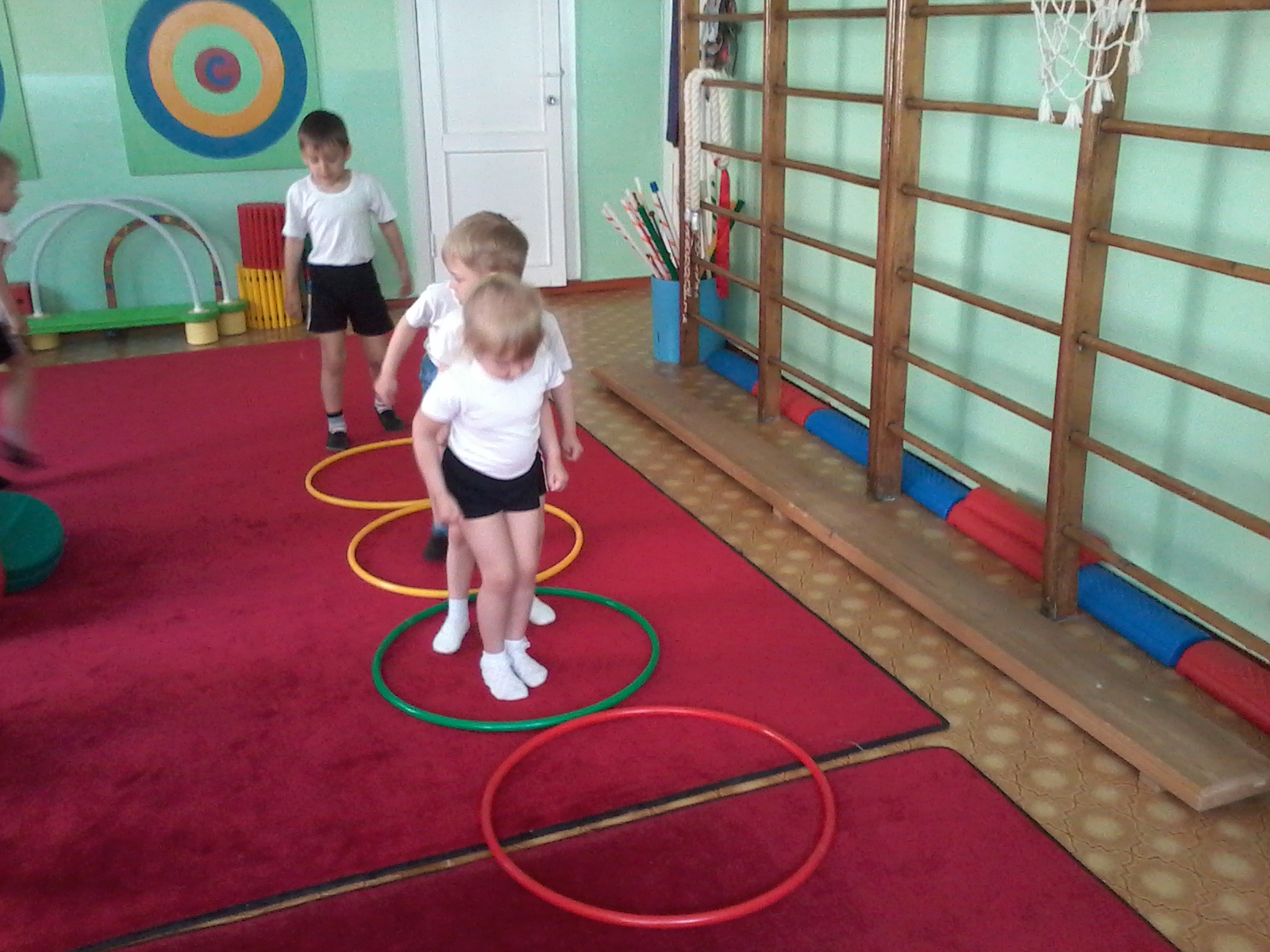 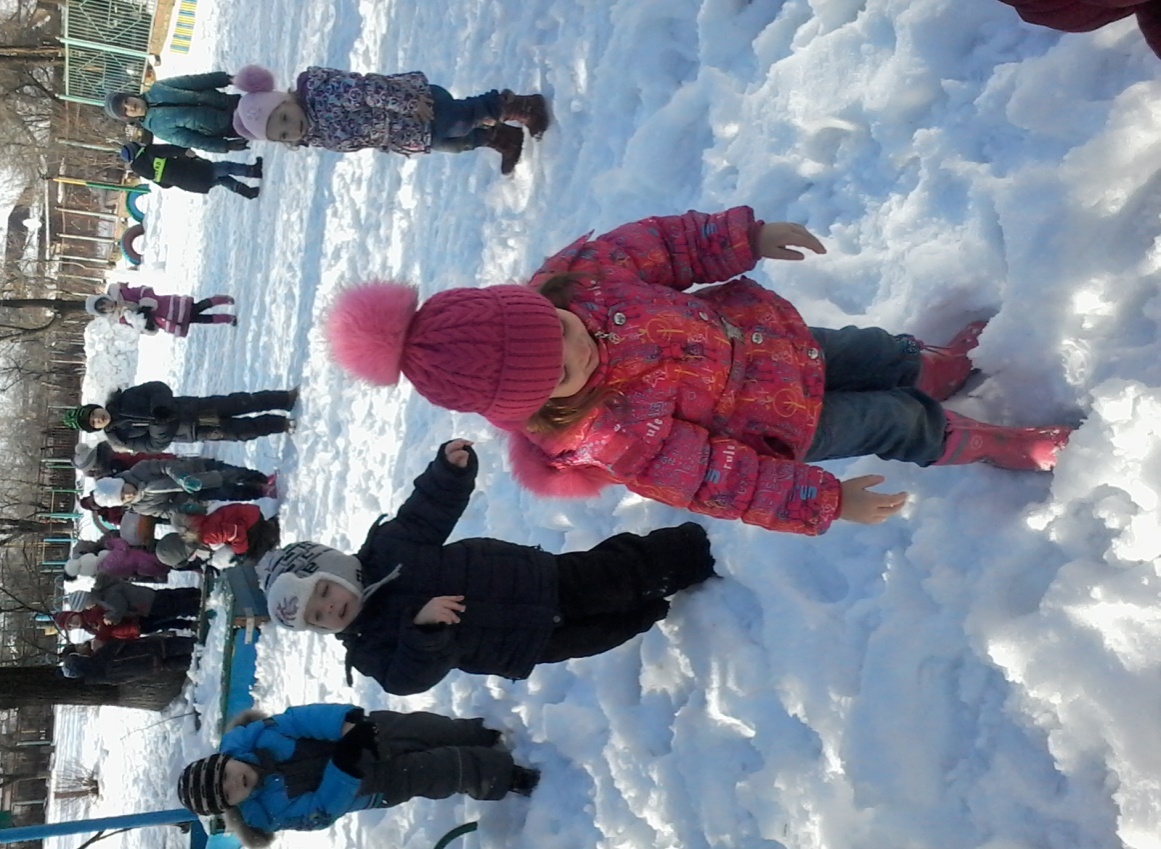 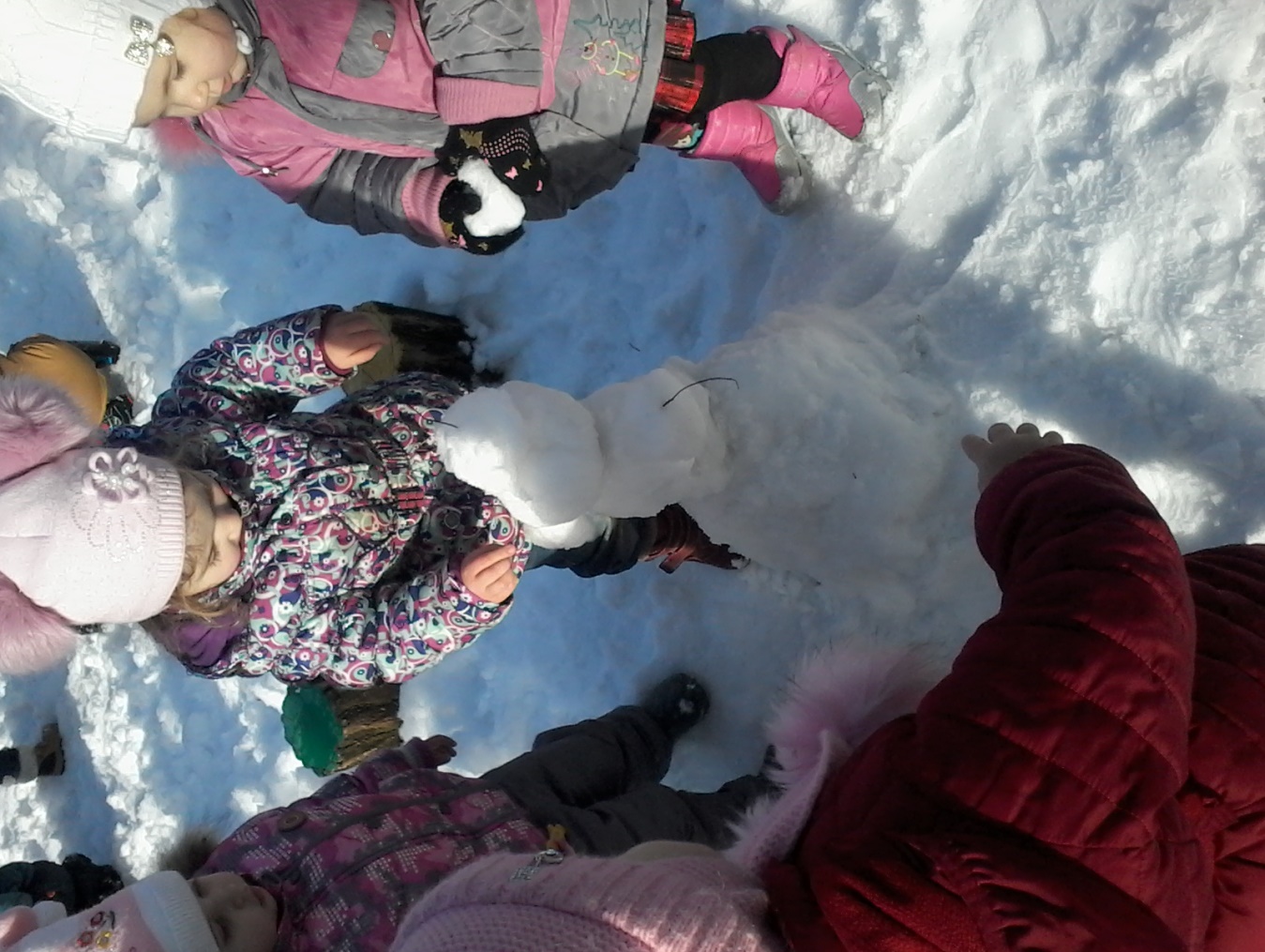 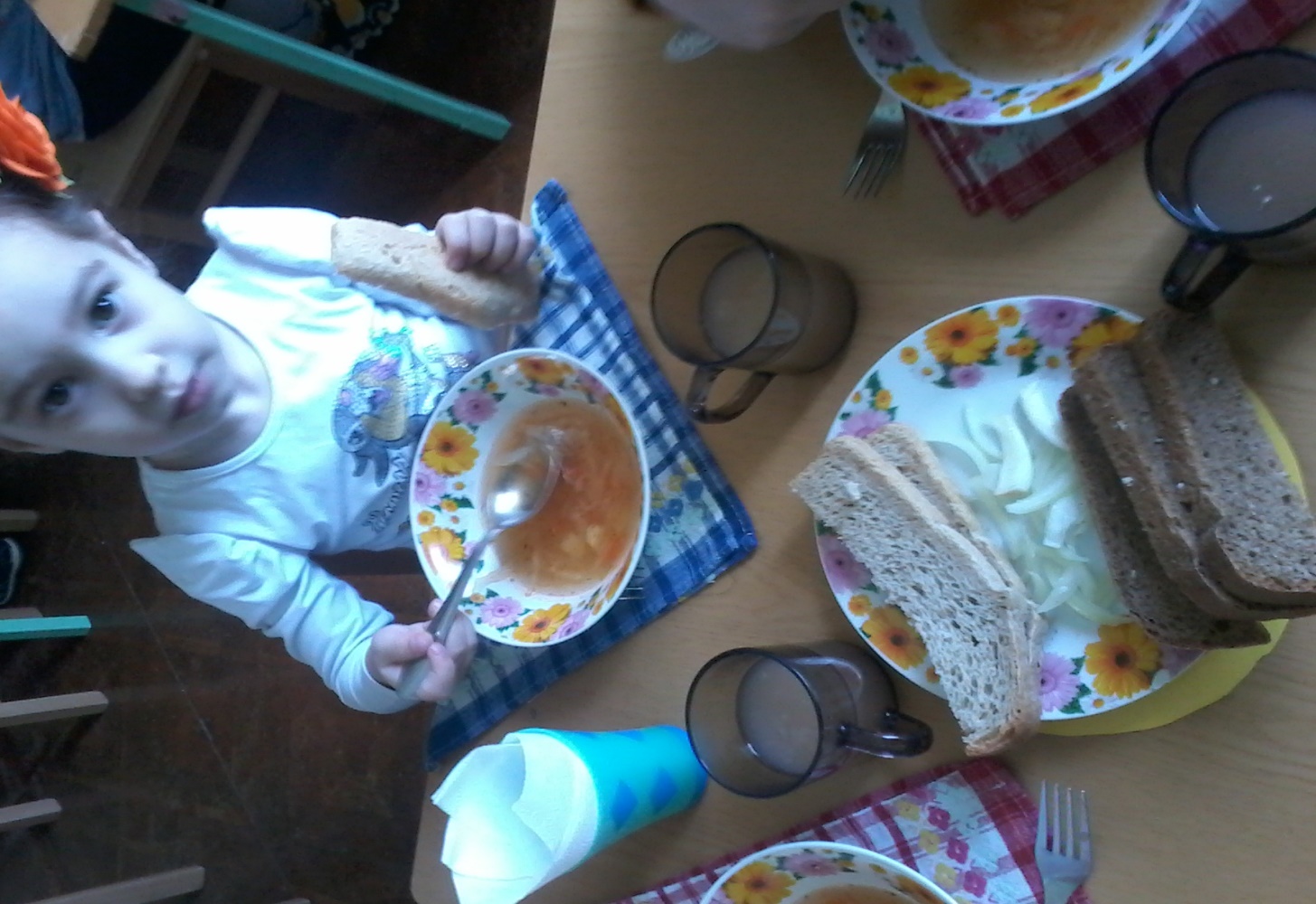 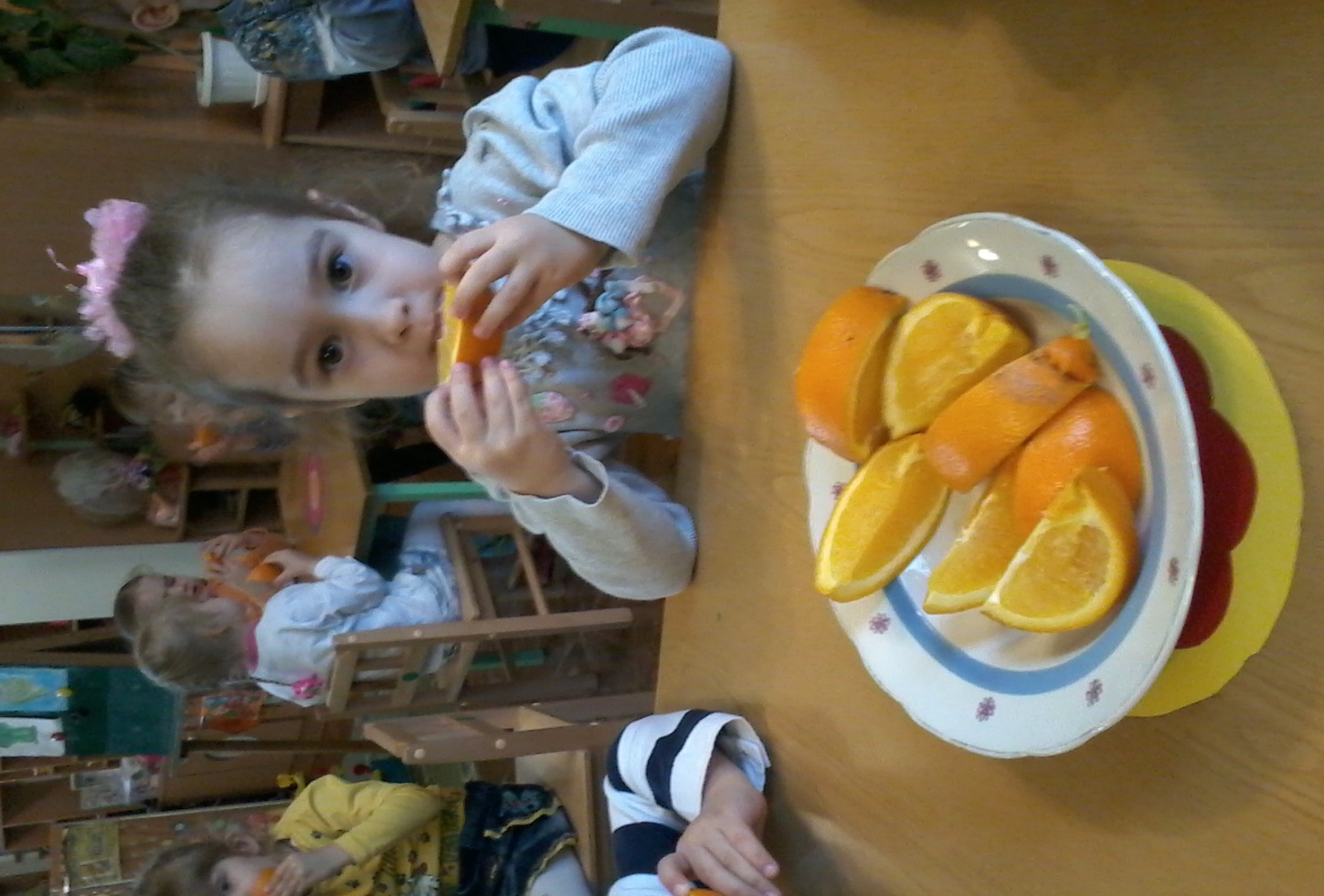 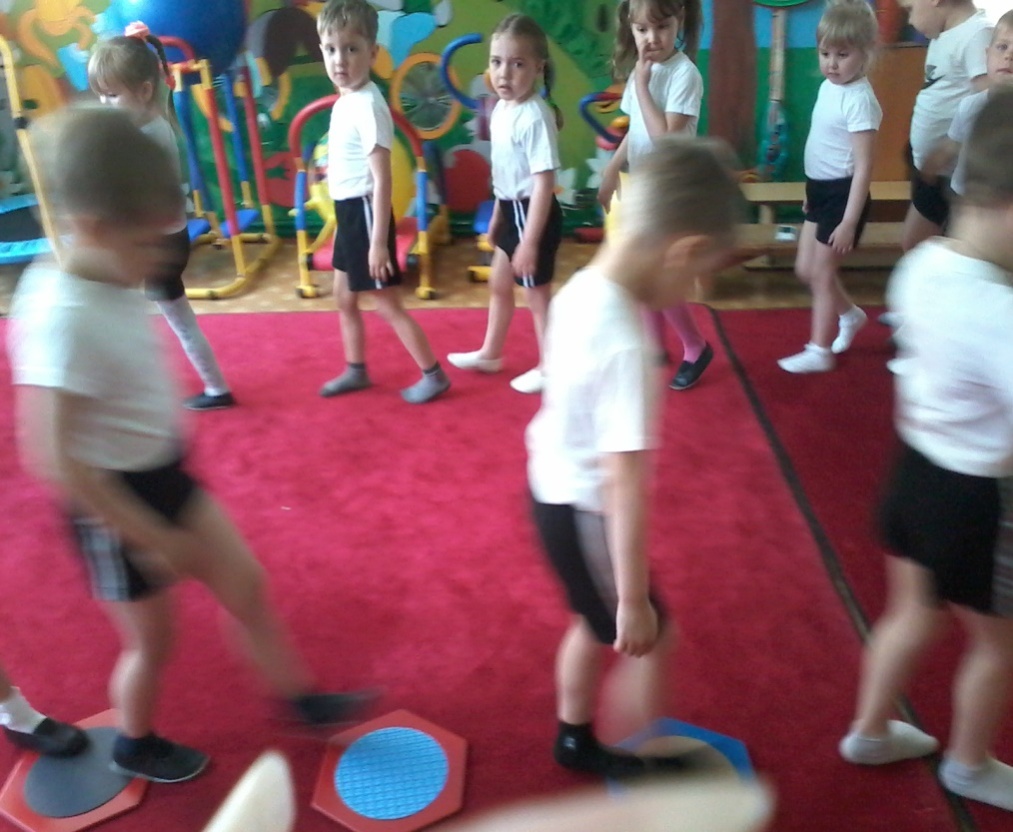 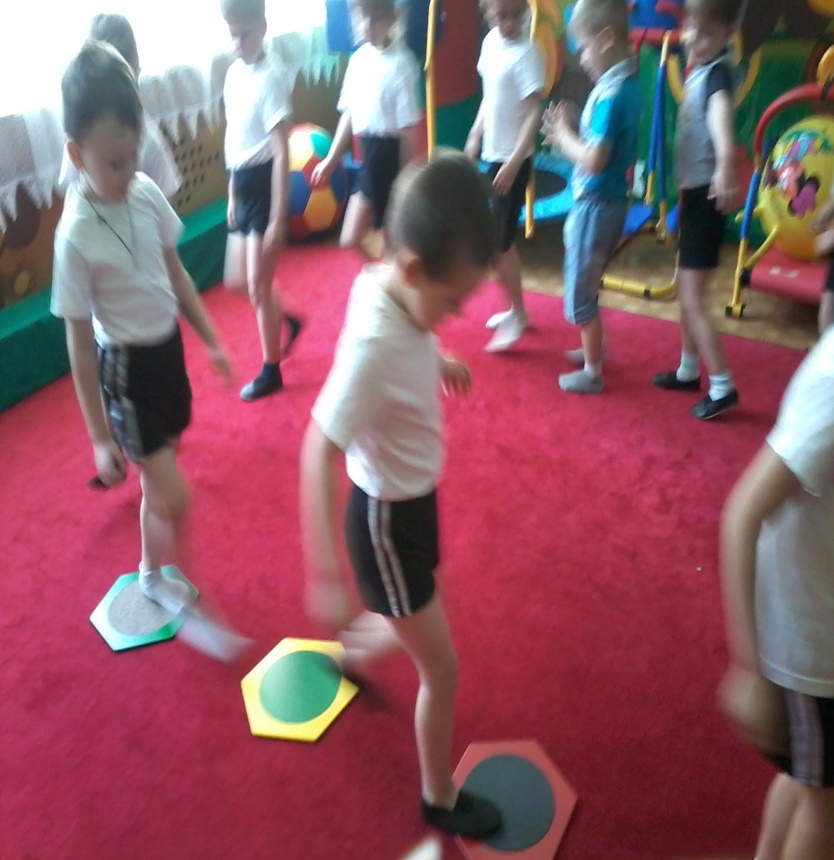 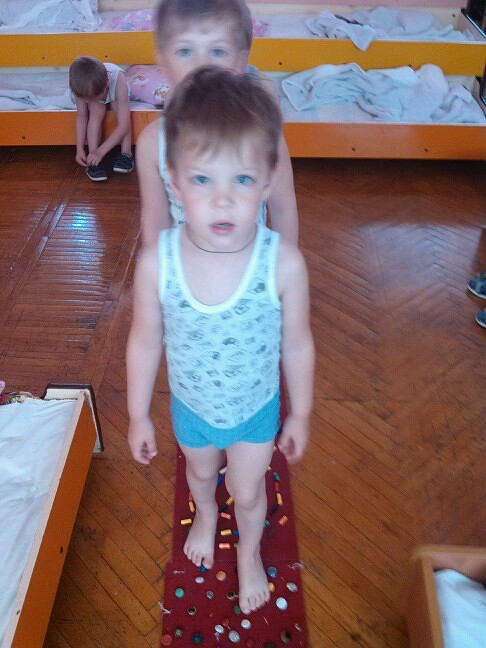 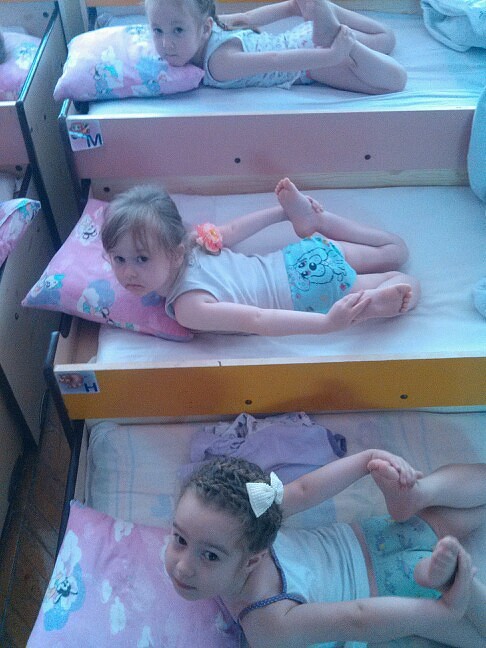 Нетрадиционные средства оздоровления детей 

Оздоровительные игры «Цапля», «Скачки» 
 Оздоровительные игры «Уши»,«Кошка» 
 Игры, которые лечат «Пастушок дудит в рожок» «Контроль ветров»
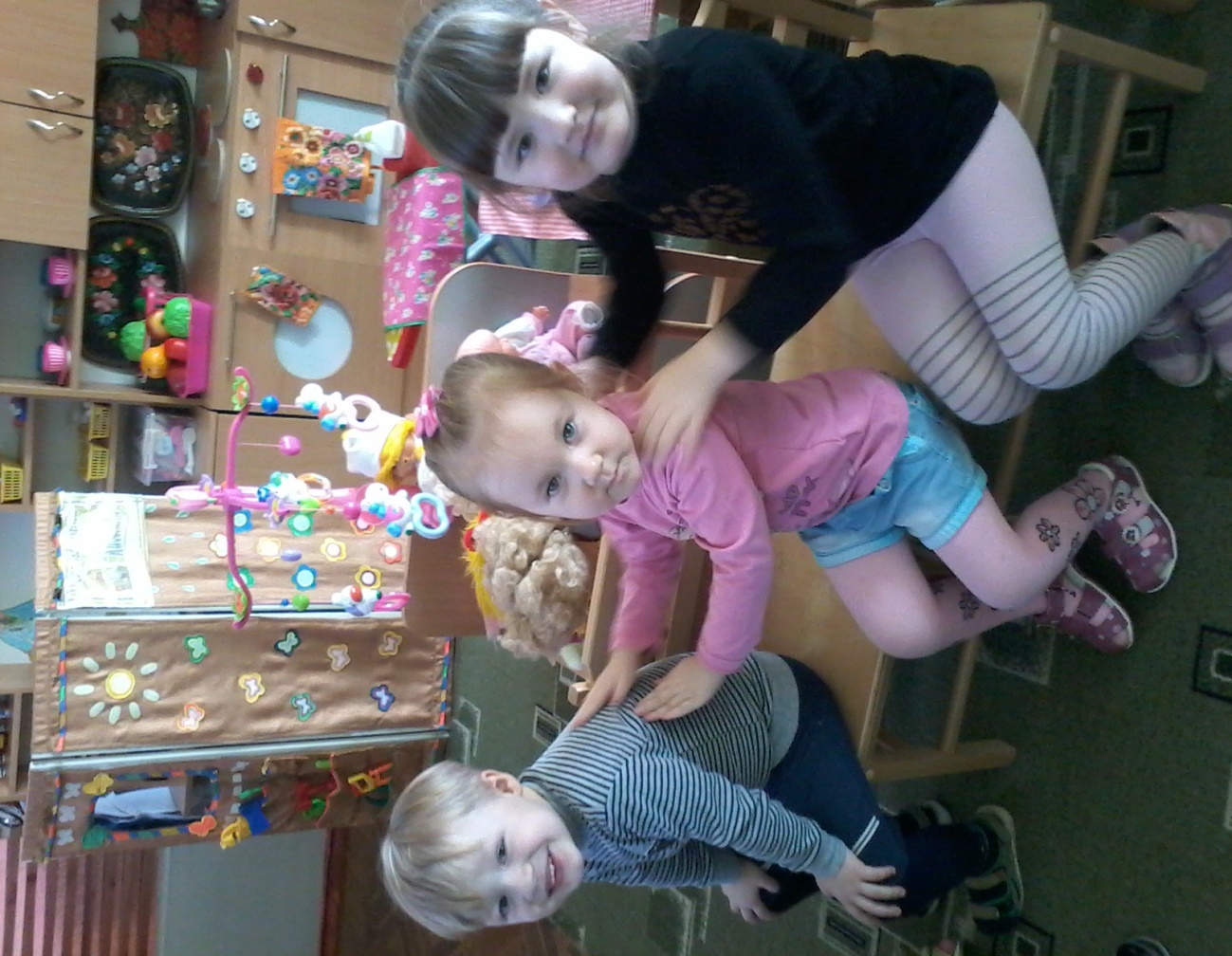 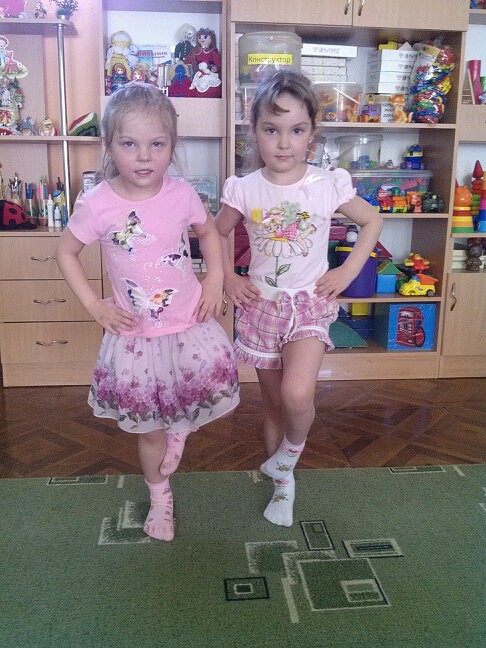 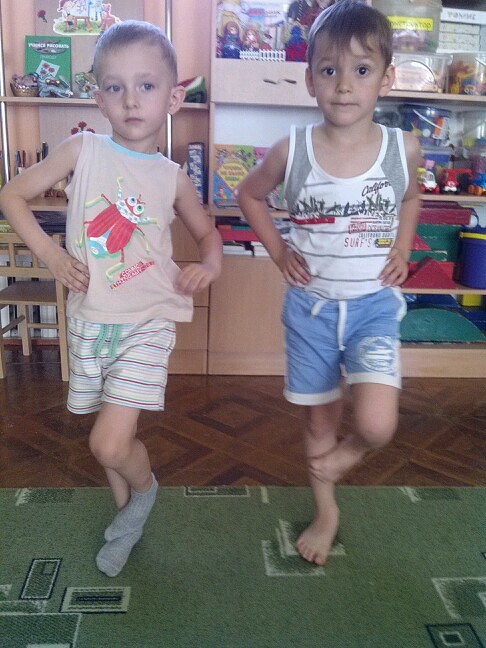 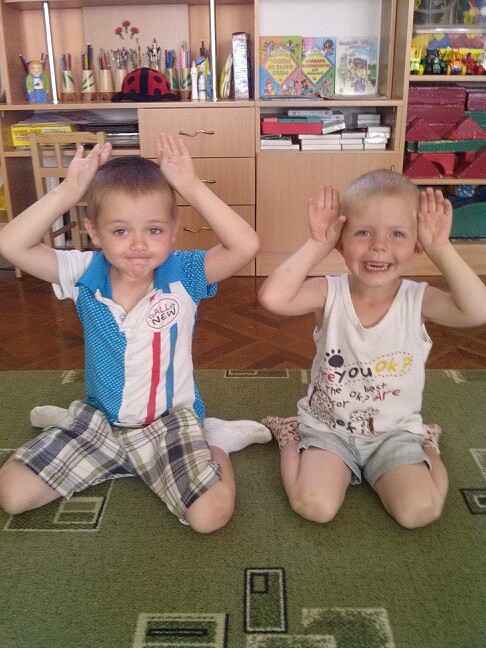 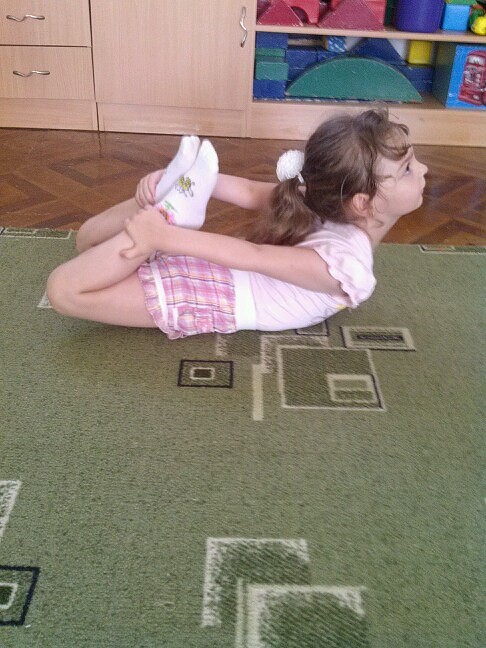 Упражнения на дыхание!
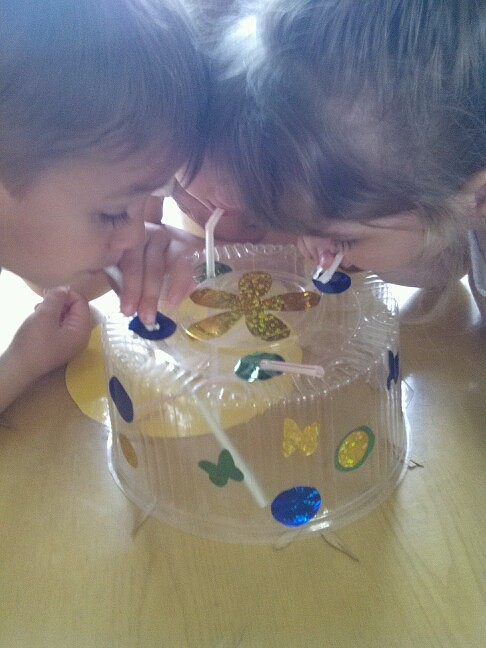 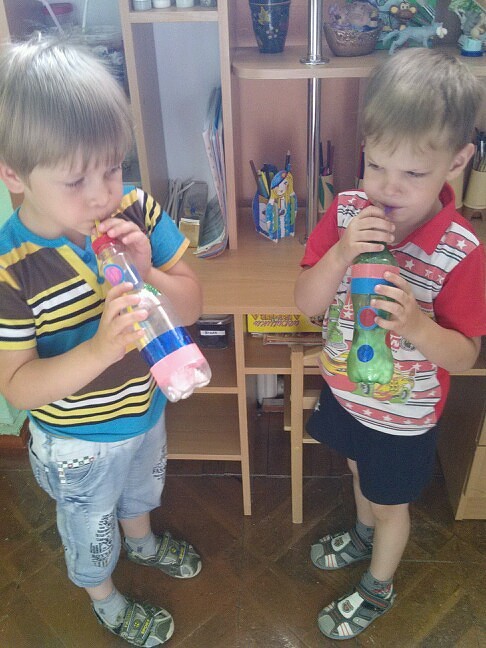 Упражнения для профилактики, коррекции осанки и плоскостопия 
Комплекс «В траве сидел кузнечик…»
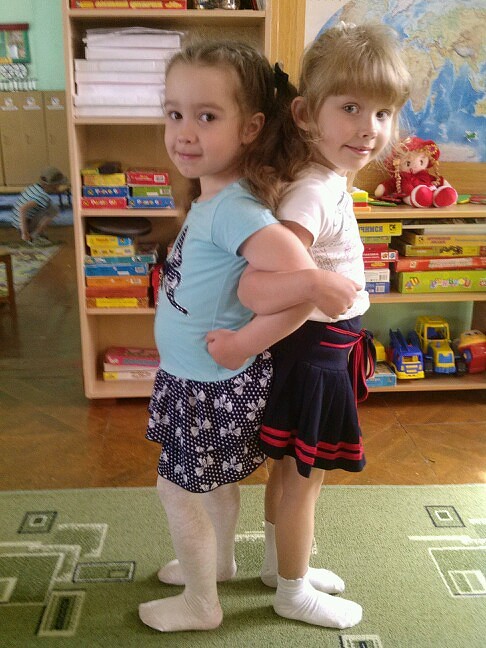 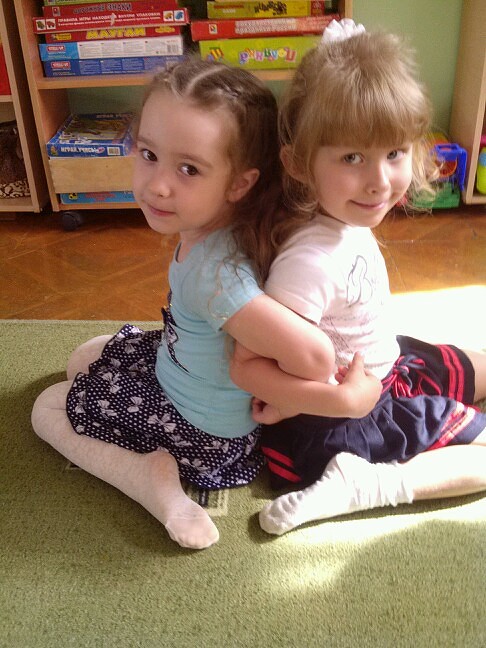 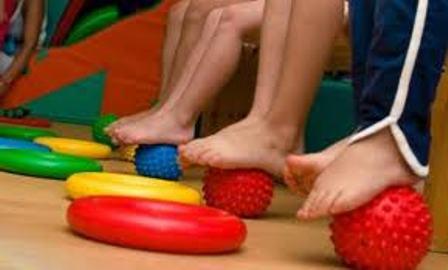 «Я такой»
 Планирование НОД по развитию представлений о мире и о себе. 
1.Где живет витаминка? 
2.Это я! 
3.Органы чувств (глаза, уши, нос). 
4.Для чего нужны глаза? 
5.Орган слуха – уши.
6.Органы слуха, вкуса, обоняния (уши, рот – язык, нос). 
7.Для чего нужны зубы? 
8.Моя одежда (зима, весна, лето, осень). 9.Экскурсия в медицинский кабинет детского сада. 
10.Как быть здоровым?
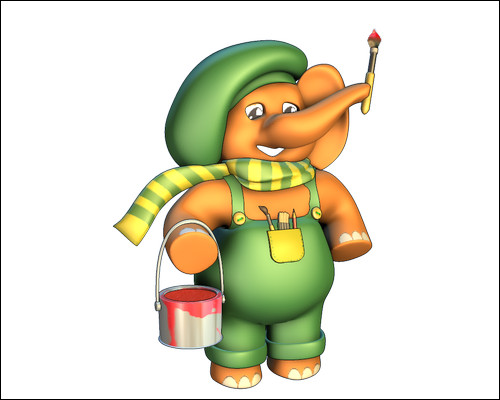 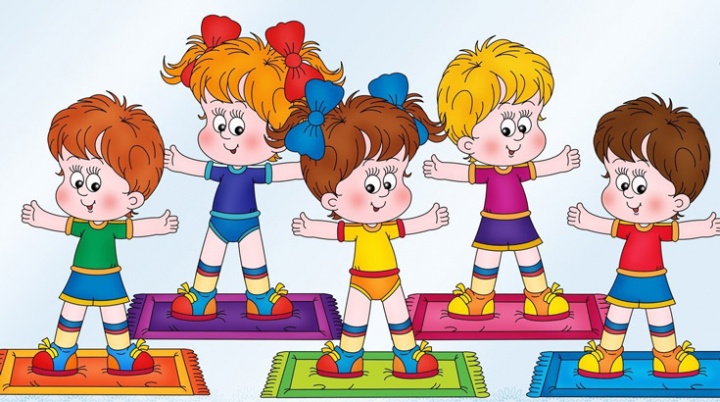 «Творческая мастерская» 
ЗАДАЧА: Проведение оздоровительной работы с детьми и обогащение развивающей среды в группе при взаимодействии воспитателей, детей и их родителей.
- Пополнение Центра Здоровья в группе.
- Коллективные и индивидуальные работы детей по теме: «Здоровье и нездоровье». 
- Создание развивающей среды для развития мелкой моторики рук. 
- Изготовление информационного центра здоровья для родителей.
- Планирование занятий по продуктивной деятельности (рисование, лепка, аппликация).
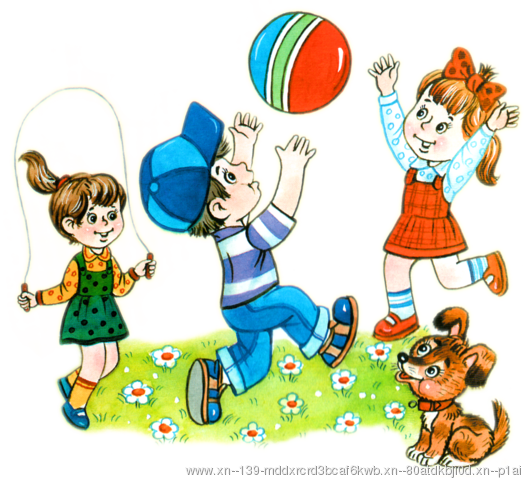 «На книжной полке» 
ЗАДАЧИ: воспитывать бережное отношение к своему здоровью через чтение детской литературы; 
пестушки при умывании, расчесывании и заплетании волос девочкам;
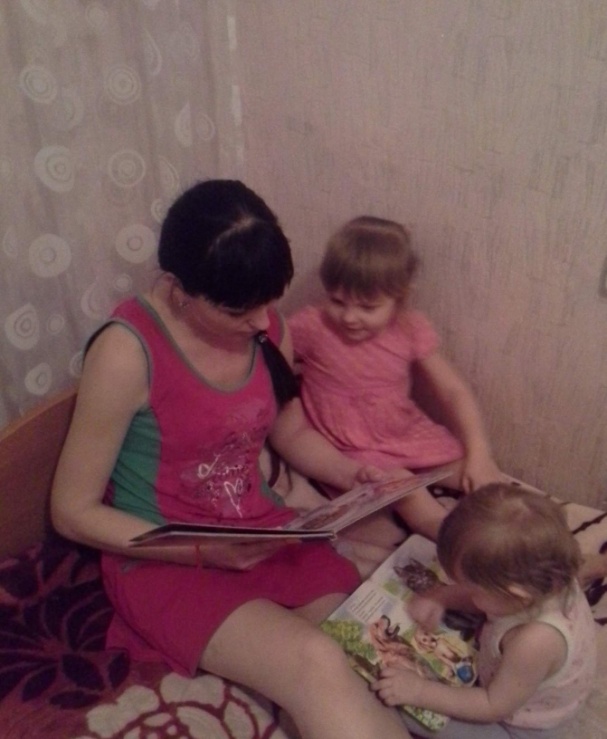 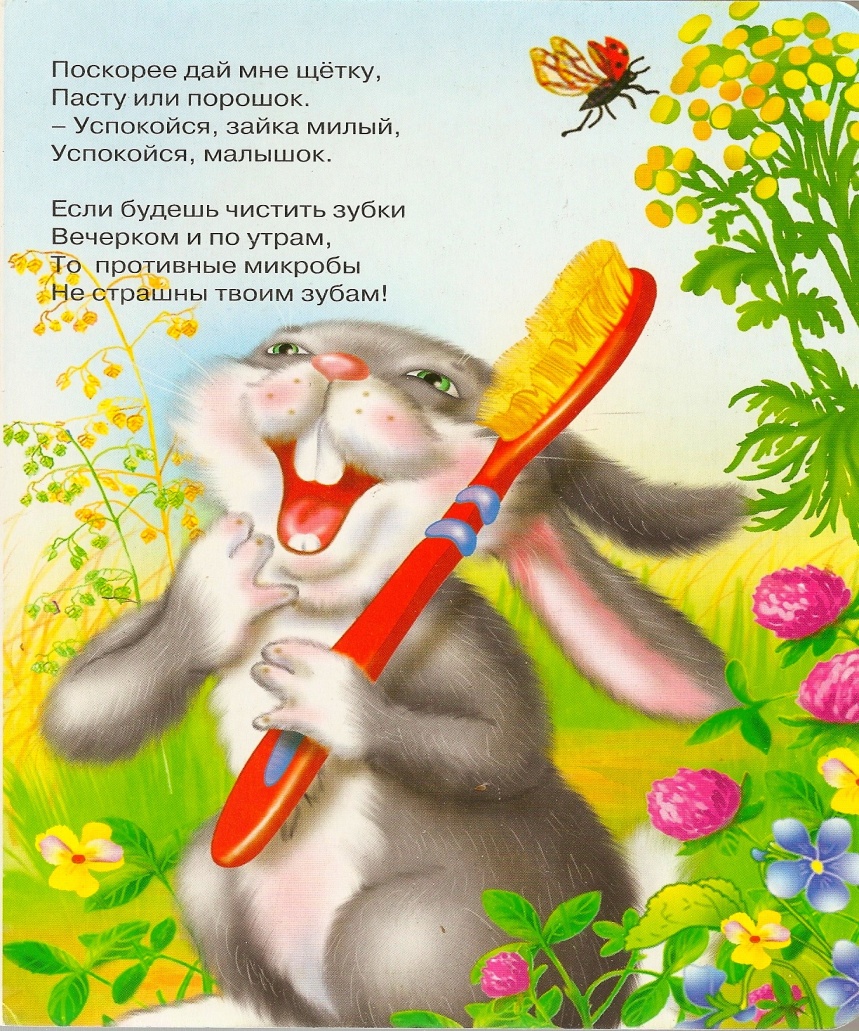 Заучивать стихотворения о здоровье, использовать русские народные потешки, приговорки.
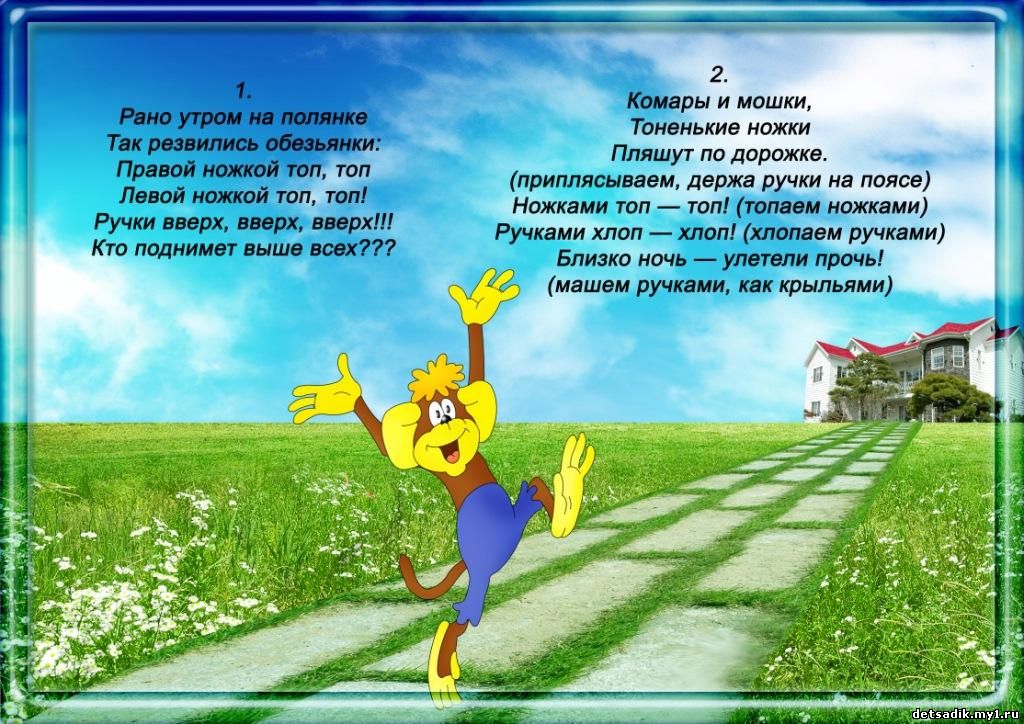 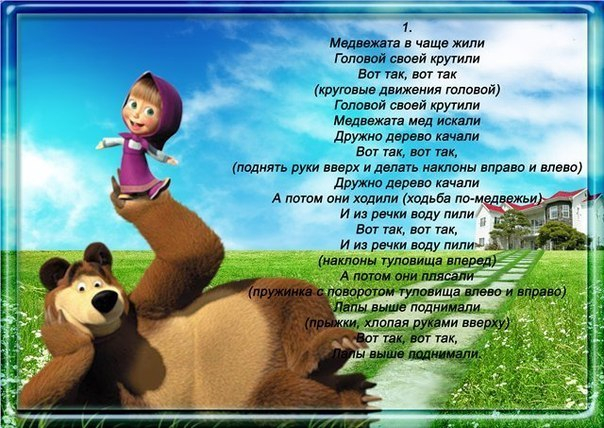 «Веселись детвора»
 ЗАДАЧИ: 
- воспитывать бережное отношение к своему и чужому здоровью;
- развивать двигательную активность детей; 
- создавать психологический и эмоциональный комфорт в группе.
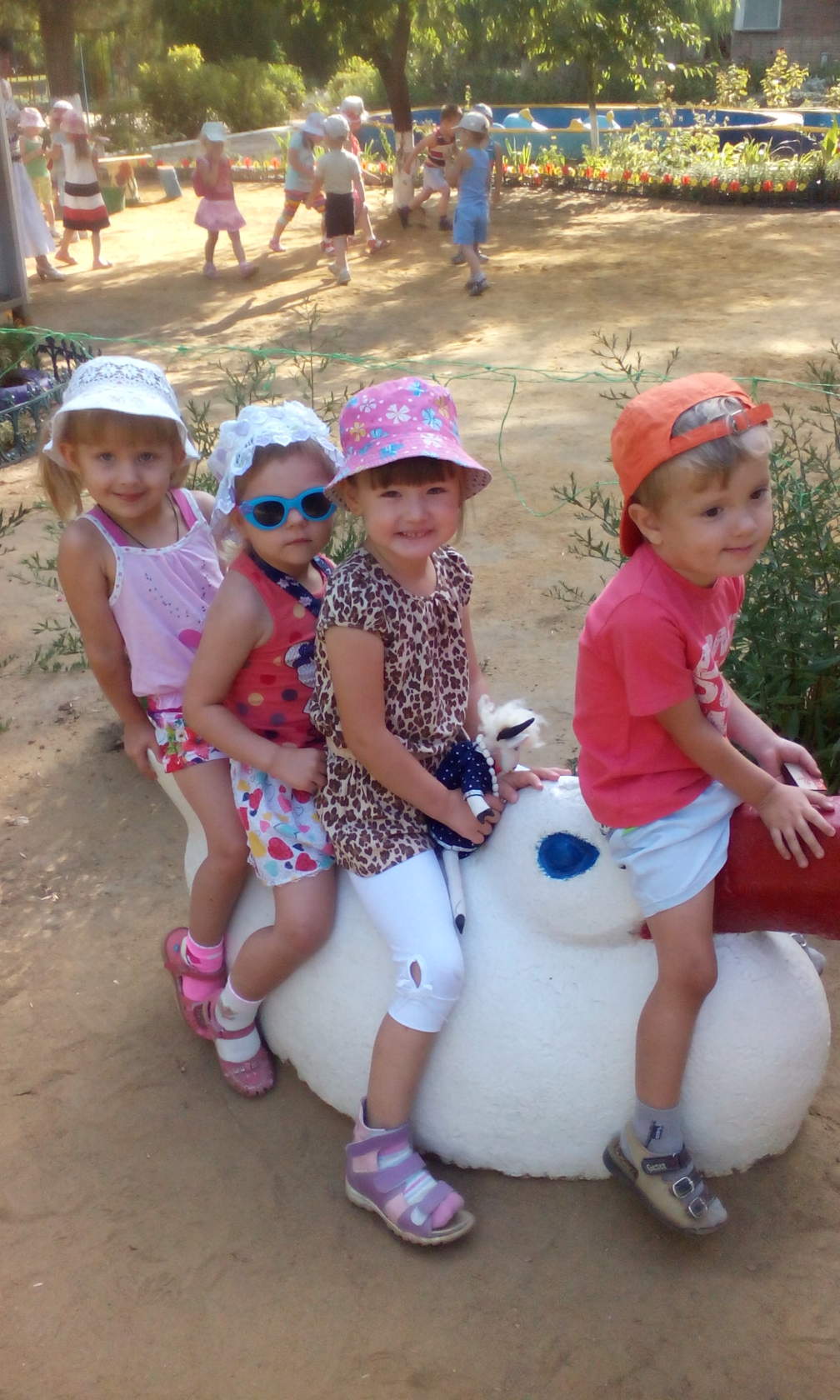 1. Дни здоровья
2. Тематические прогулки 
3. Игровая деятельность:
    - Дидактические игры
    - Сюжетно-ролевые 
    - Подвижные
4. Оздоровительные минутки 
 - Пальчиковые игры
 - Физминутки
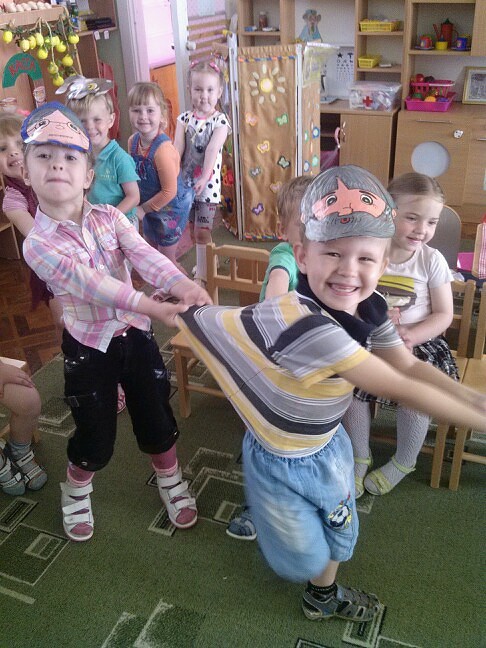 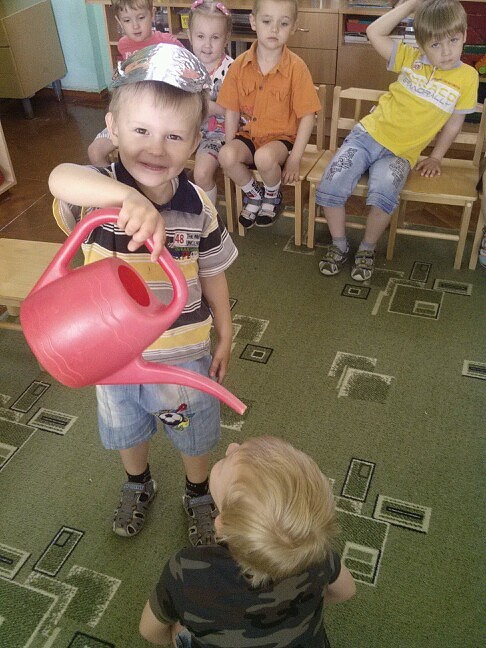 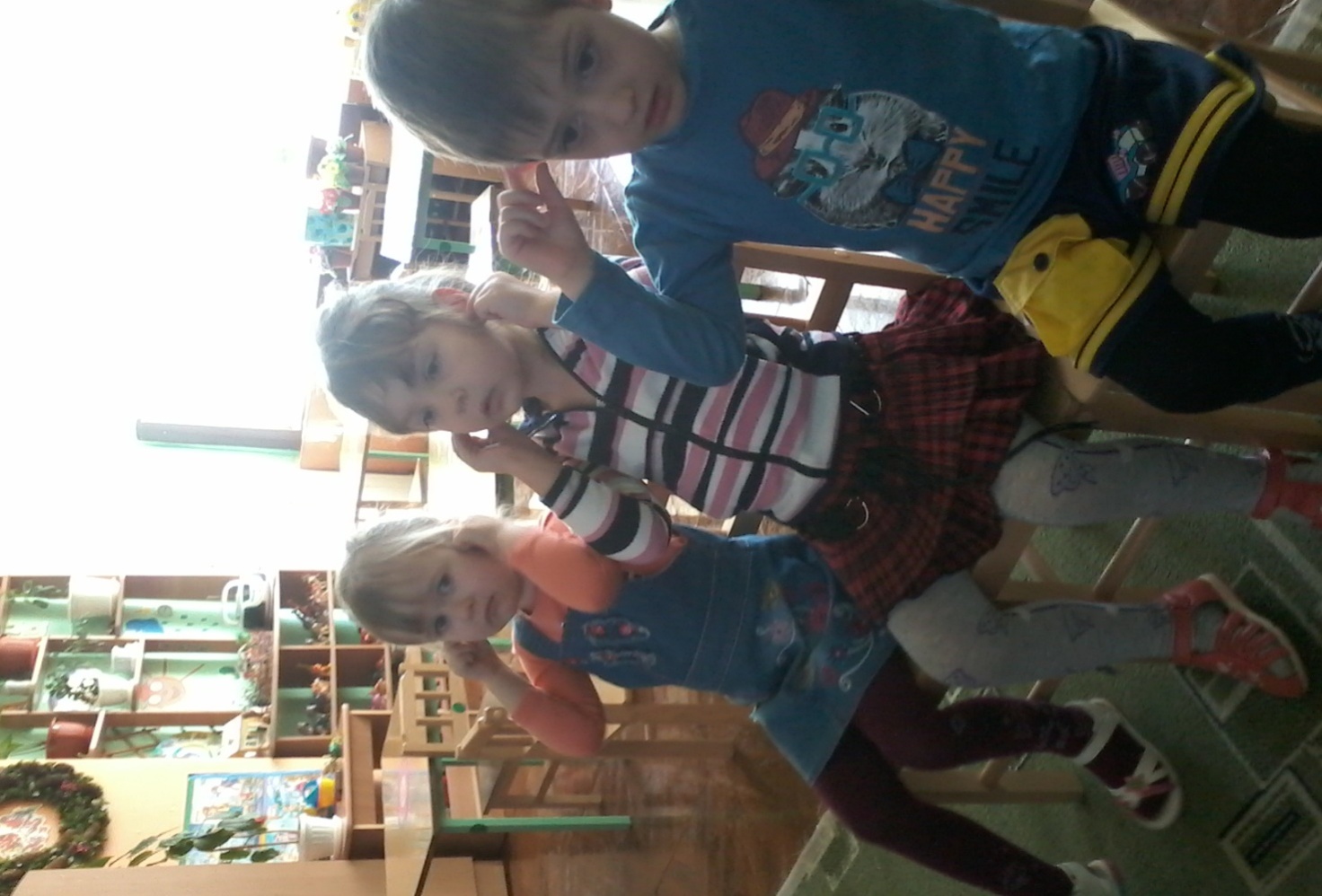 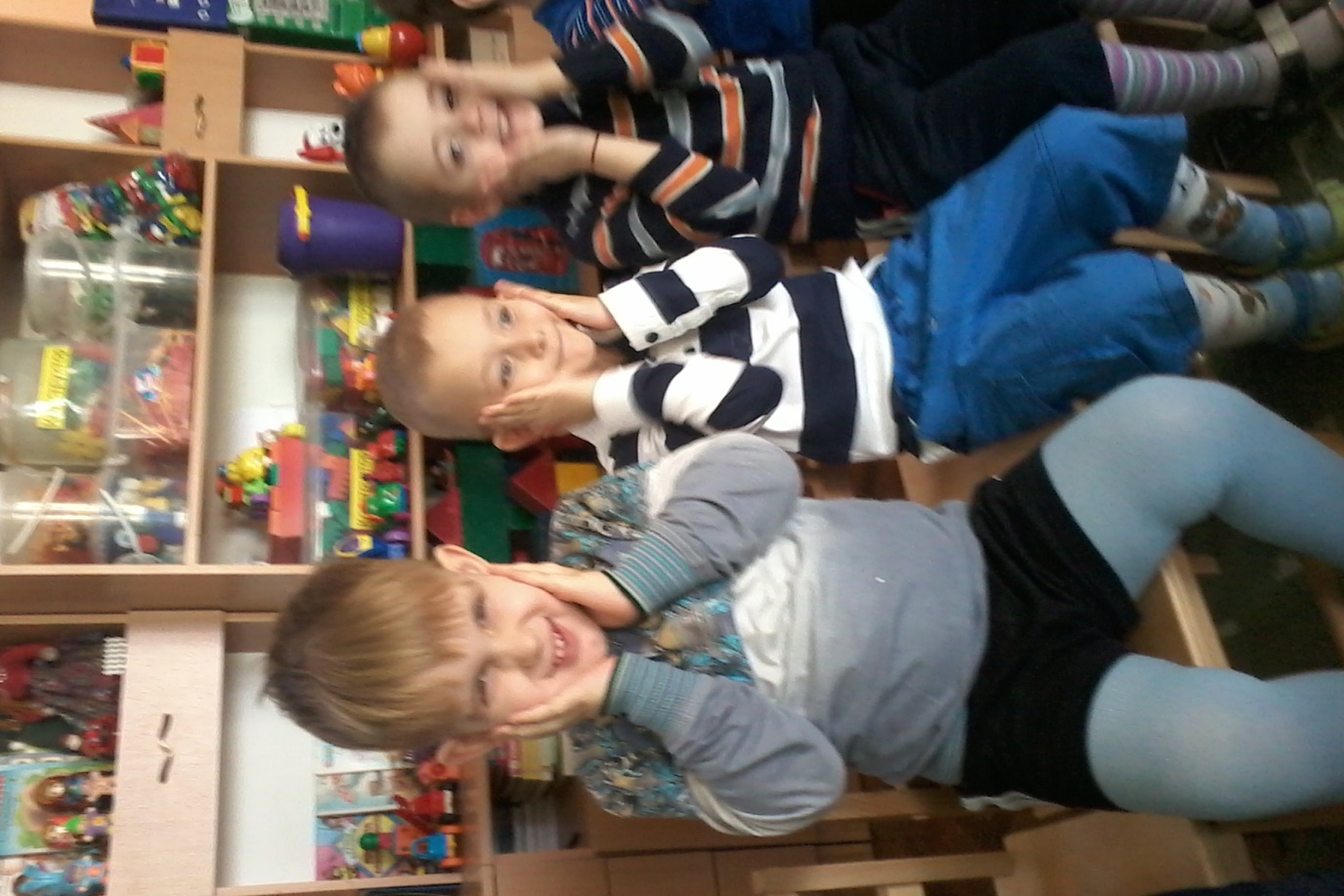 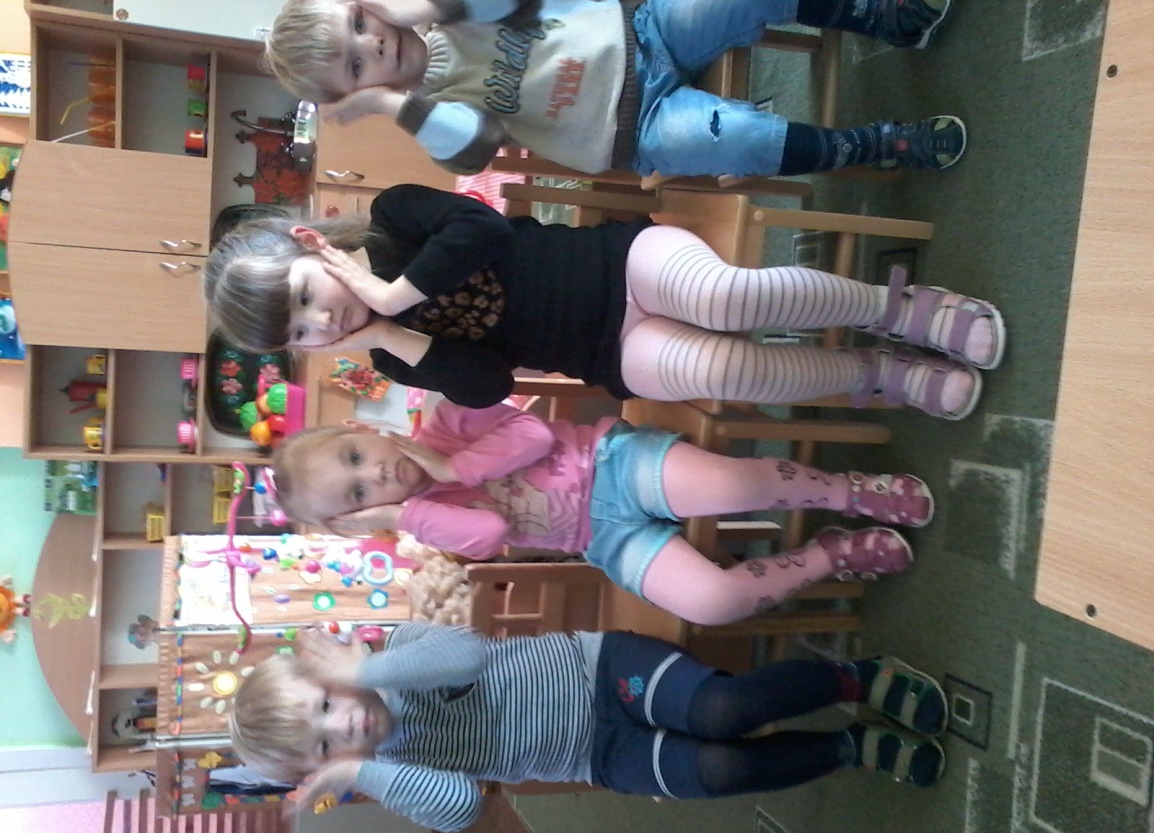 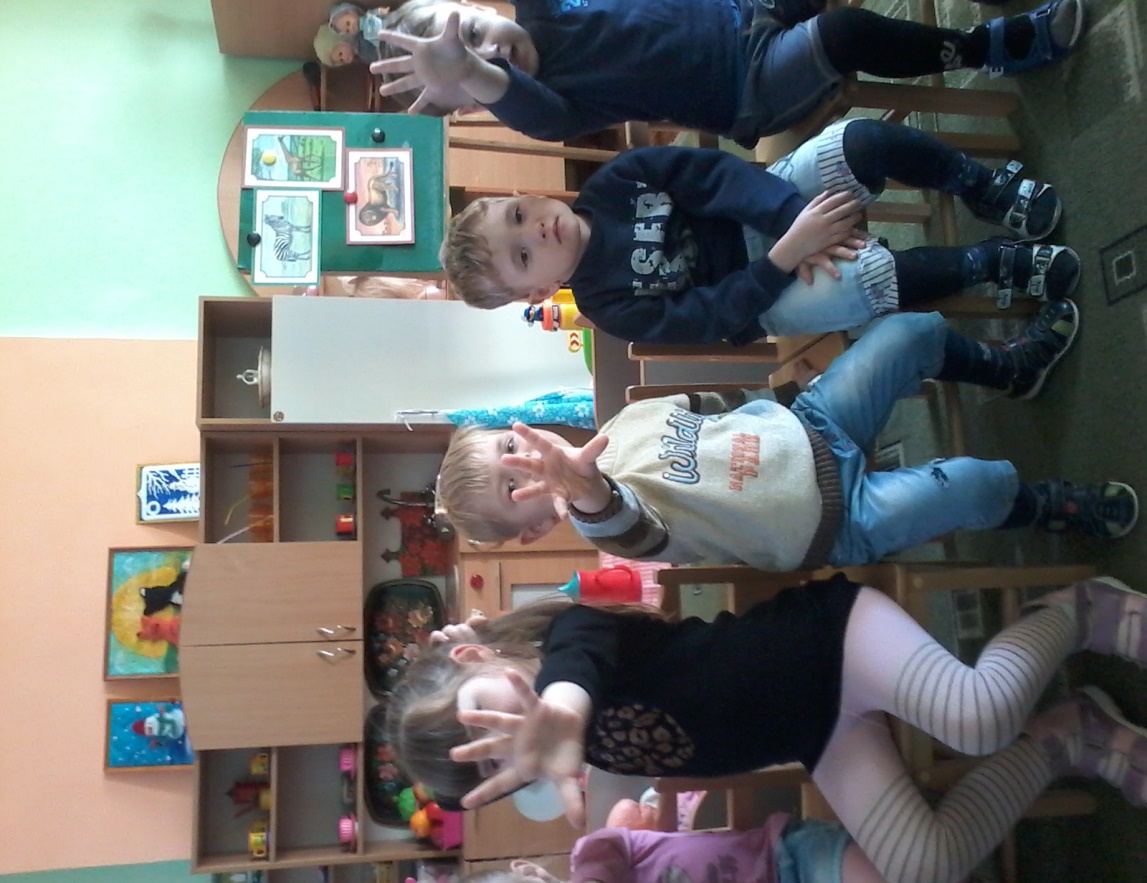 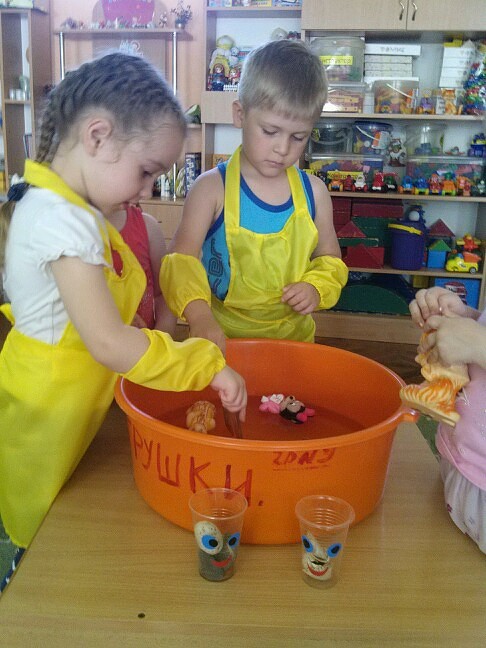 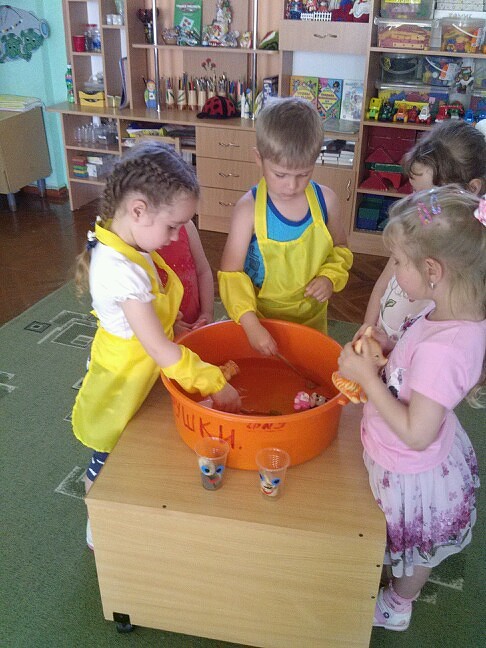 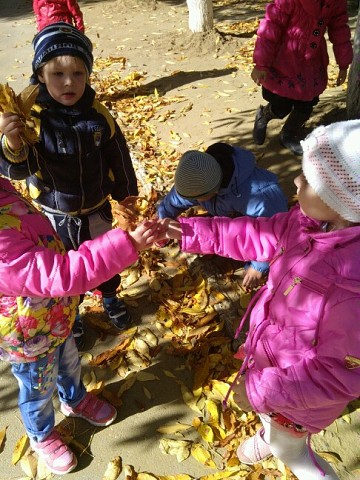 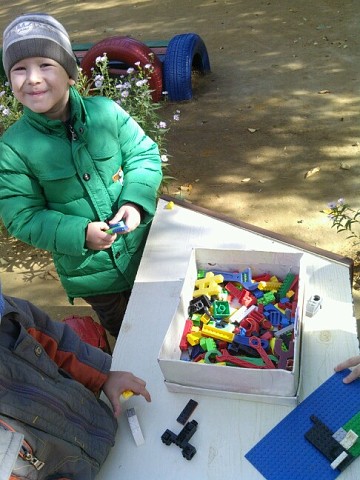 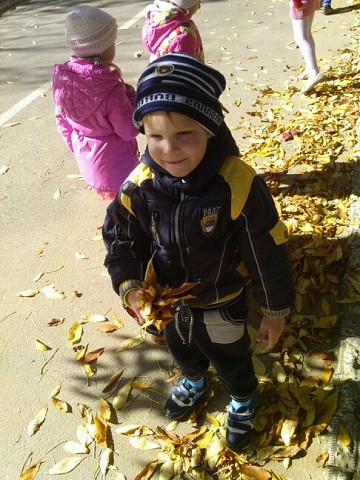 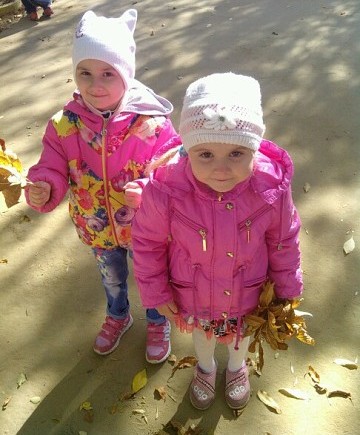 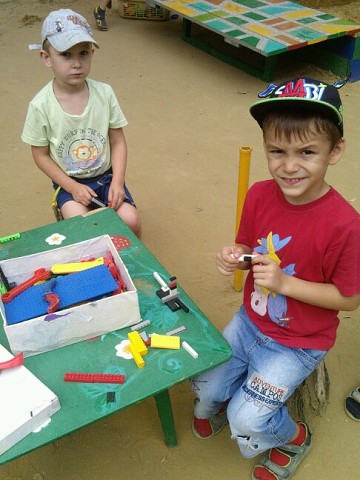 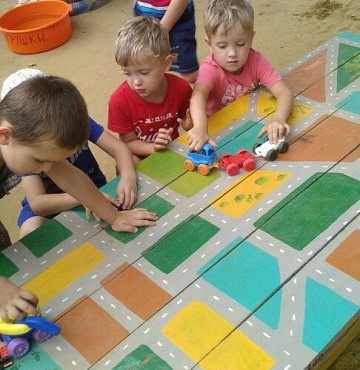 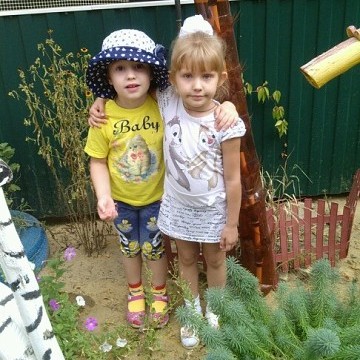 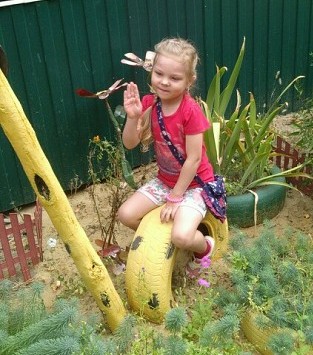 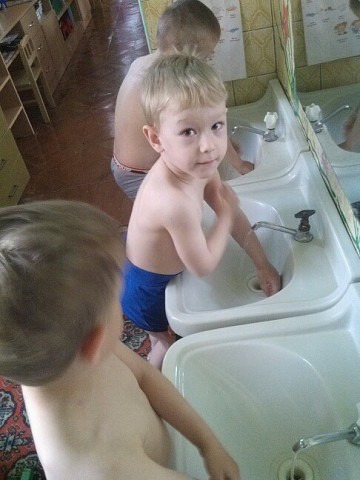 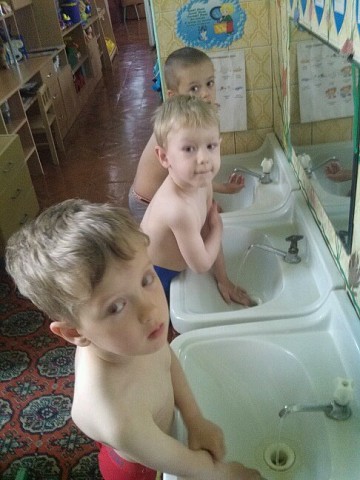 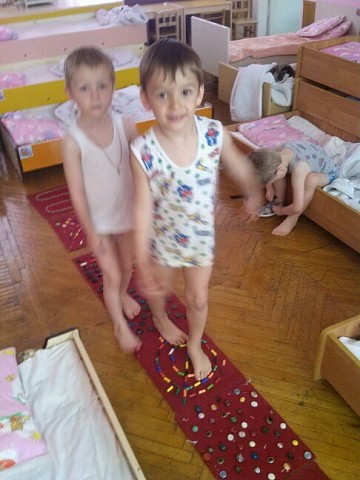 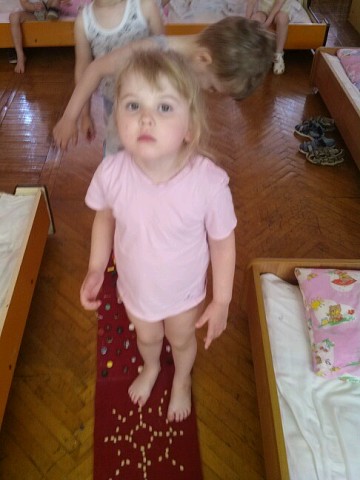 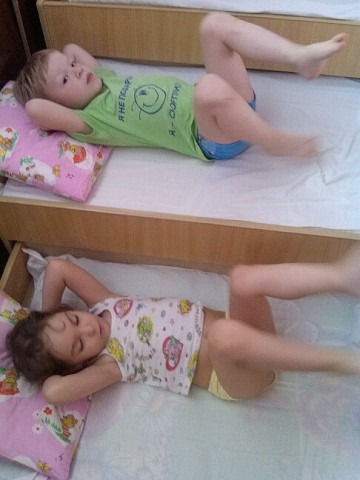 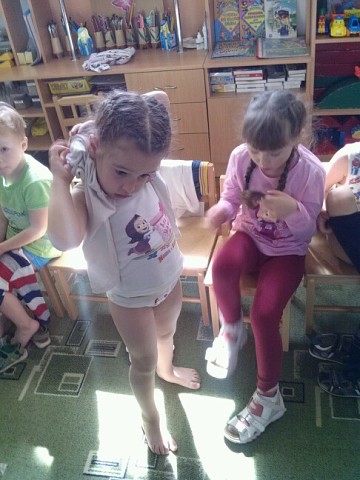 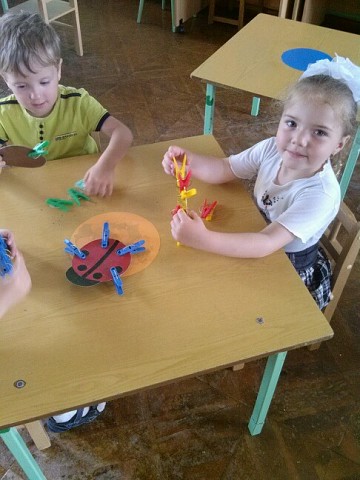 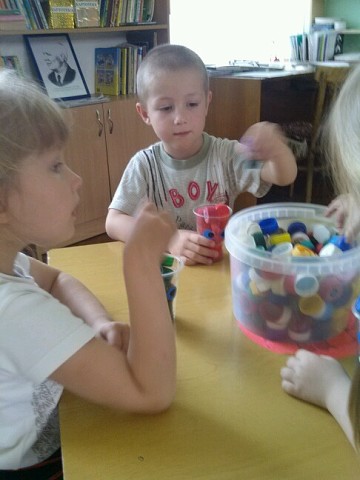 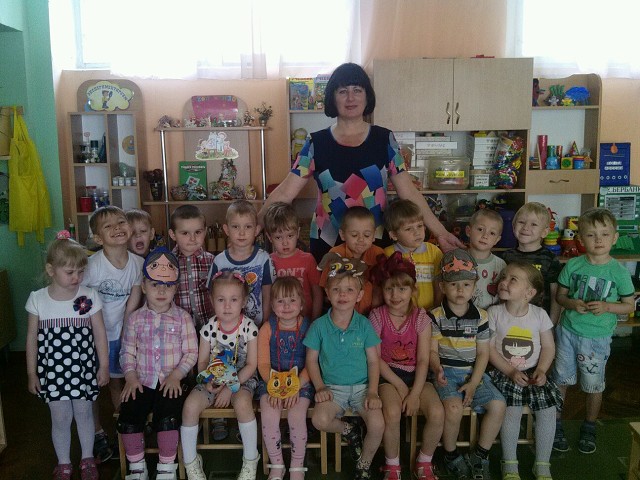 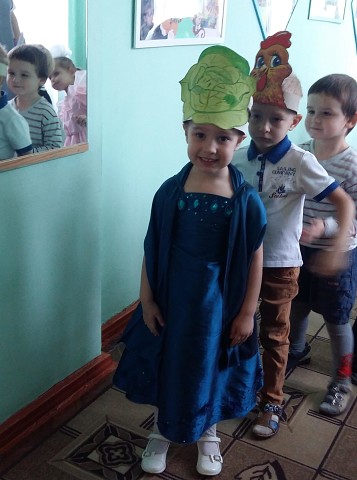 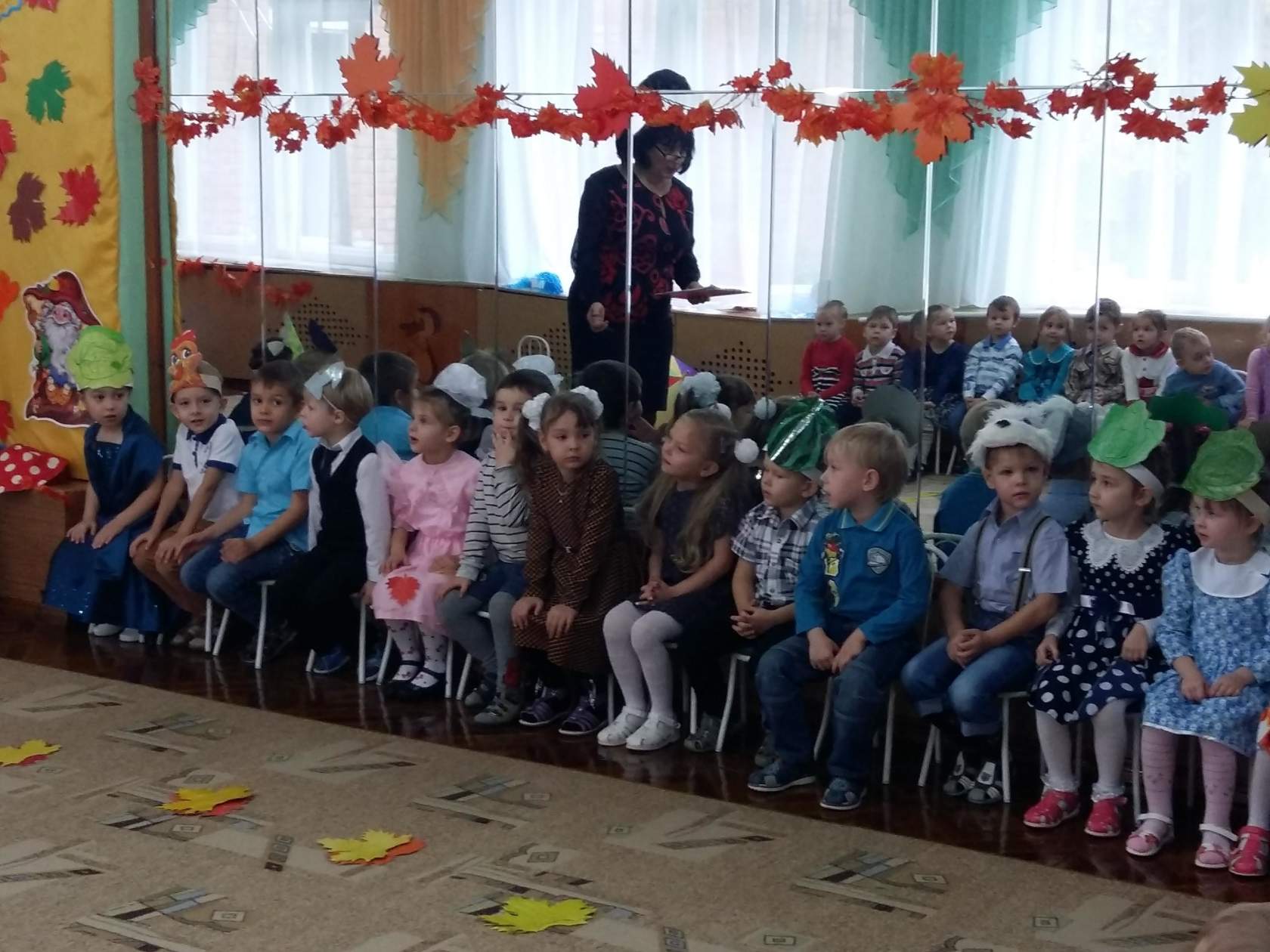 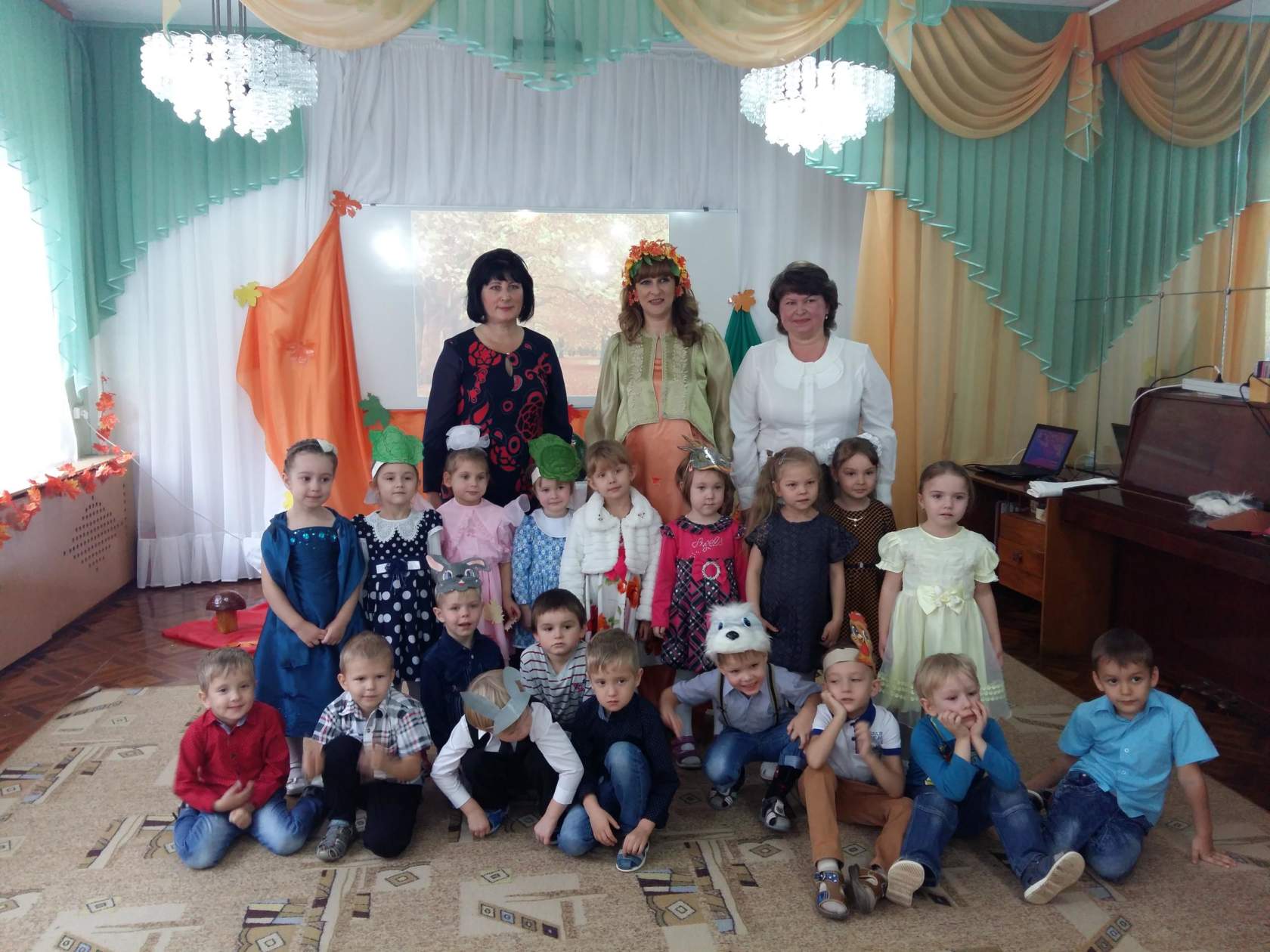 «Для мам и пап» 
ЗАДАЧИ: 
знакомить родителей с методами оздоровления детей в детском саду и дома;
 привлекать родителей к работе по оздоровлению детей в детском саду.
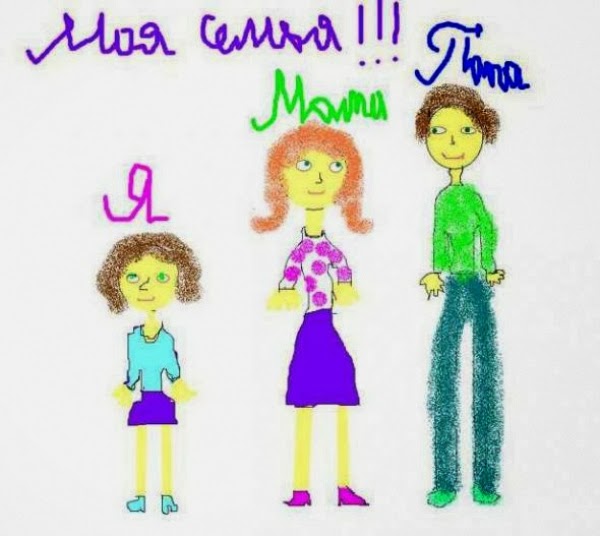 «Для мам и пап» 
Консультация для родителей «Воспитание основ здорового образа жизни у детей дошкольного возраста».
  Информация «Утренняя зарядка для детей», «Советы по укреплению здоровья детей», «Как приучить ребенка чистить зубы», «Полезные советы по питанию», «Здоровье и питание детей дошкольного возраста».
 Родительские собрания. 
 Творческая деятельность родителей.
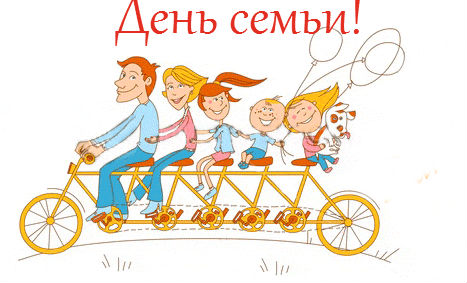 Заключительный этап

-  мониторинг уровня заболеваемости; 
   показ непосредственно образовательной деятельности на родительском собрании (май); 
   выставка детских рисунков; 
-   книга совместного творчества воспитателей группы,
-  детей и их родителей "Здоровье - это просто".
Спасибо за внимание!
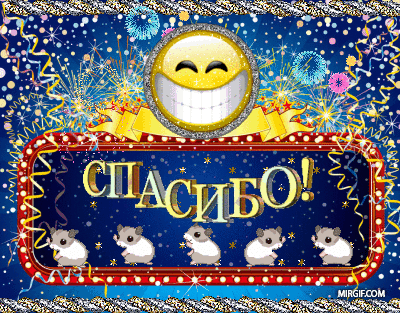